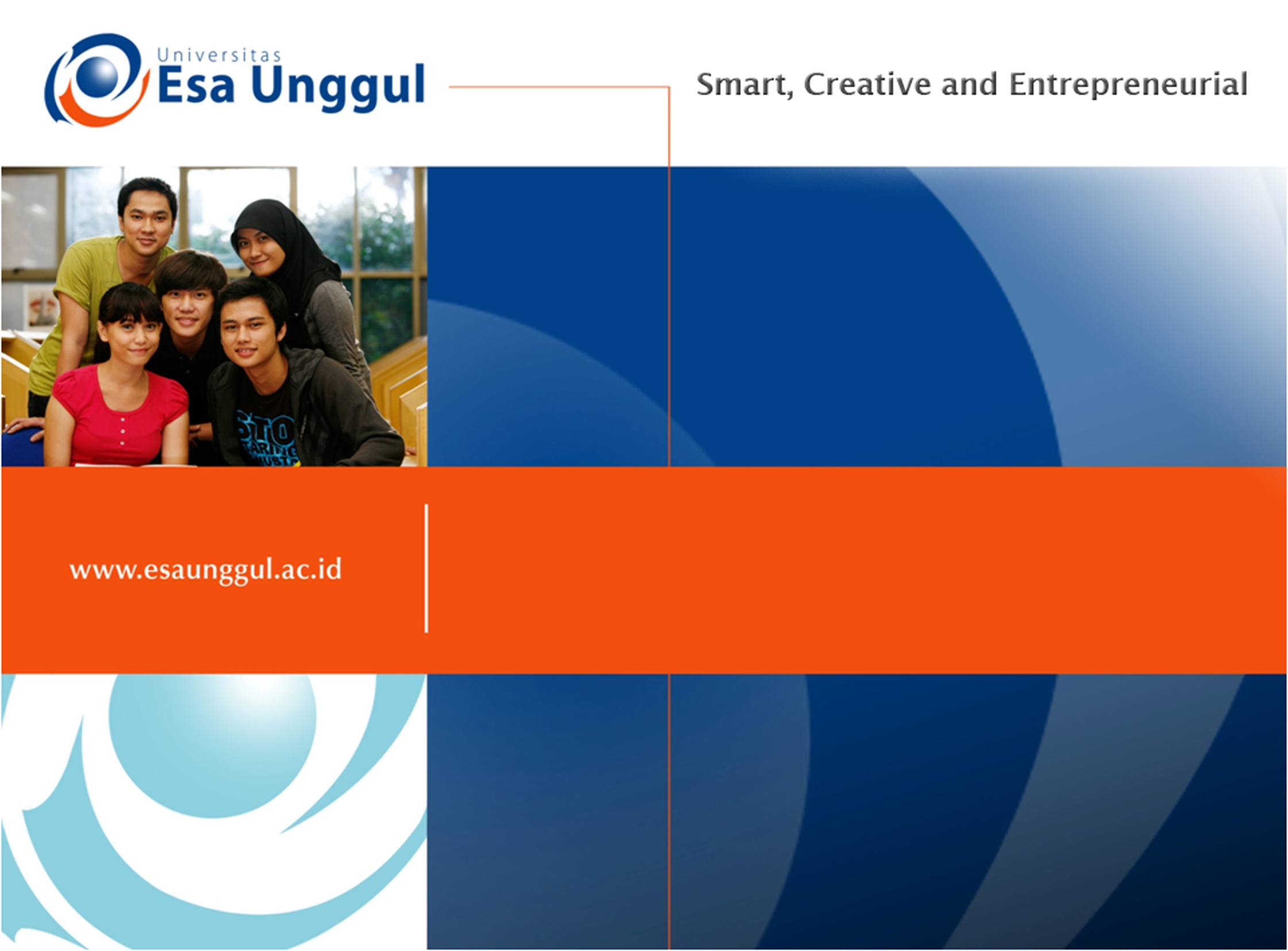 INTRODUCTION TO LINGUISTICS
SESSION 12
RIKA MUTIARA, S.Pd., M.Hum.
PENDIDIKAN BAHASA INGGRIS, FKIP
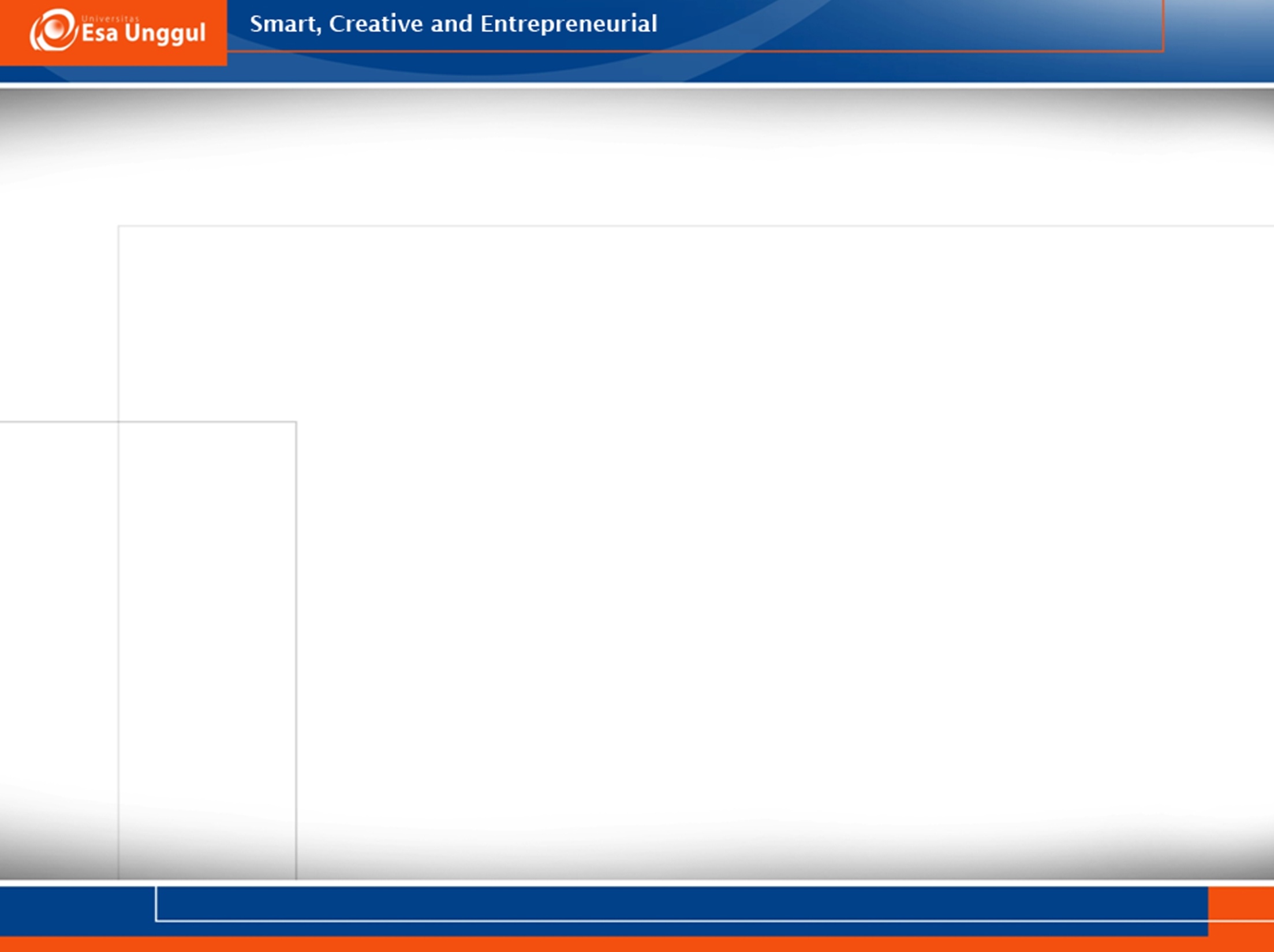 Language acquisition on children
Children do not learn a language simply by memorizing the sentences of the language. Rather, they acquire a system of grammatical rules. 
Children are to quickly and effortlessly extract the intricate system of rules from the language they heard around.
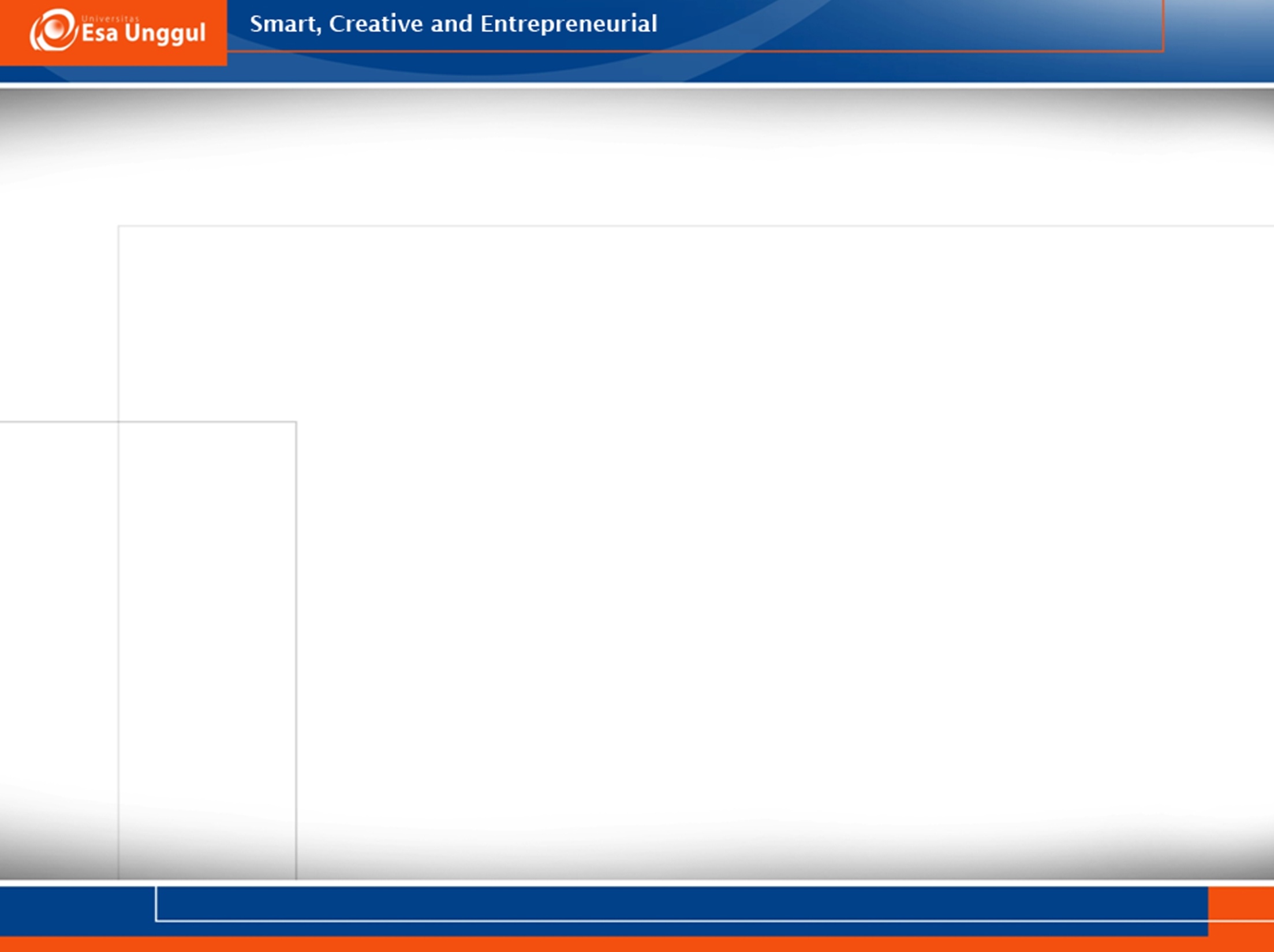 Behaviourism
Language was viewed as a kind of verbal behavior, and it was proposed that children learn language through imitation, reinforcement, analogy, and similar processes.
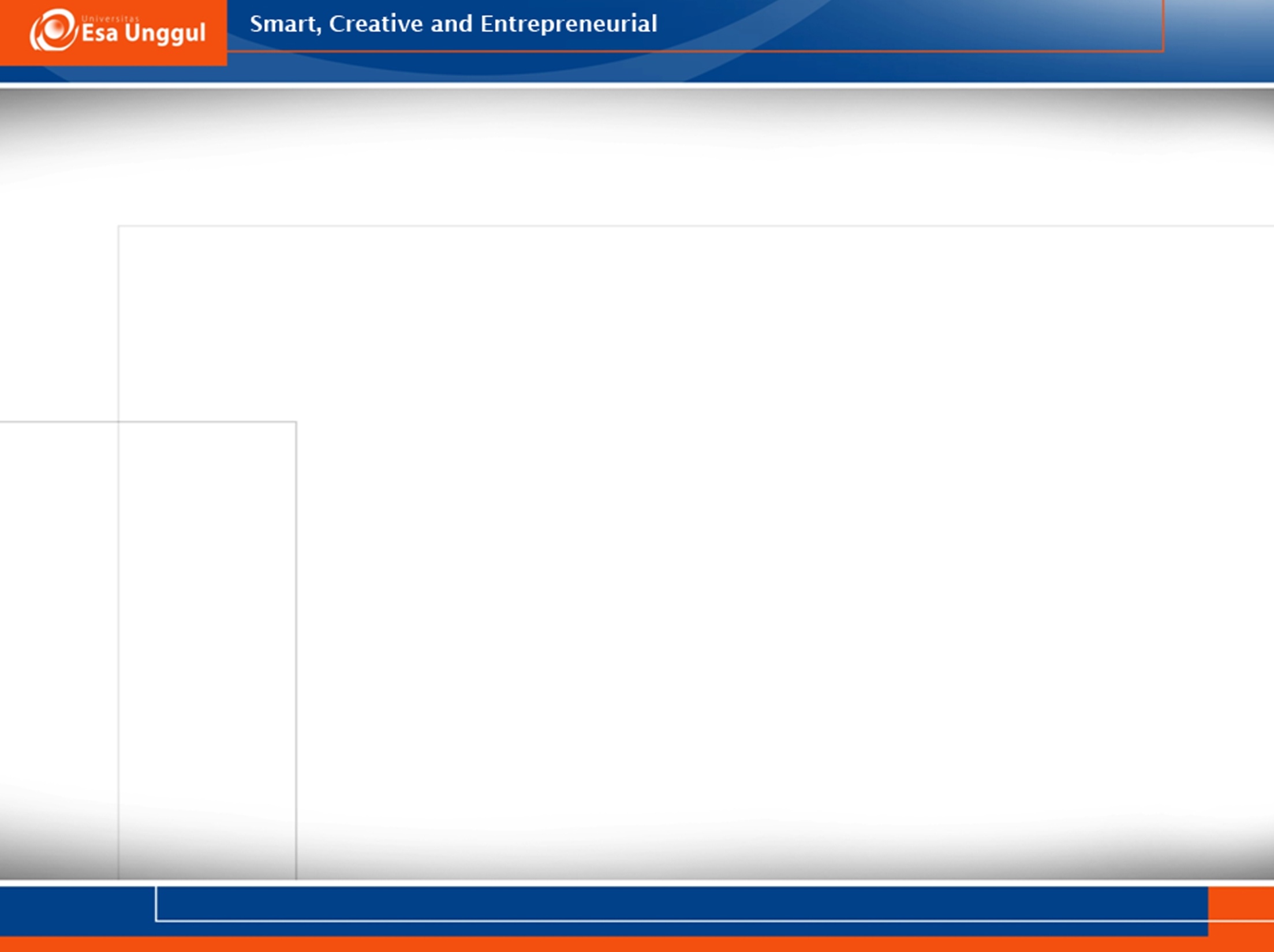 Do children learn language through imitation?
Child: My teacher holded the baby rabbits and we patted them.
Adult: Did you say your teacher held the baby rabbits?
Child: Yes.
Adult: What did you say she did?
Child: She holded the baby rabbits and we patted them.
Adult: Did you say she held them tightly?
Child: No, she holded them loosely.
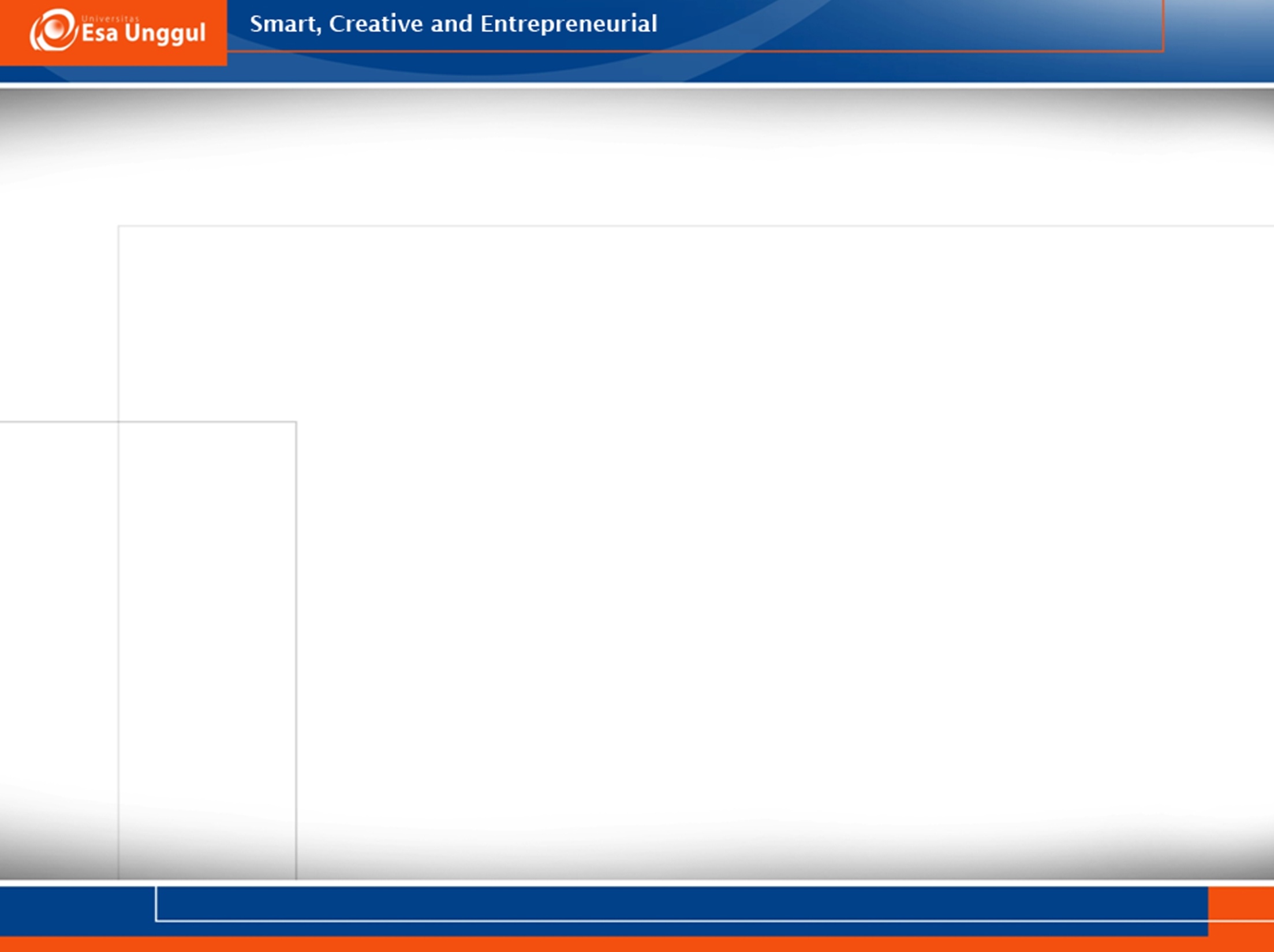 Do children learn language through imitation?
Children produced the word holded which are never used by adults. If they imitate adults’ language, adults never produced holded.
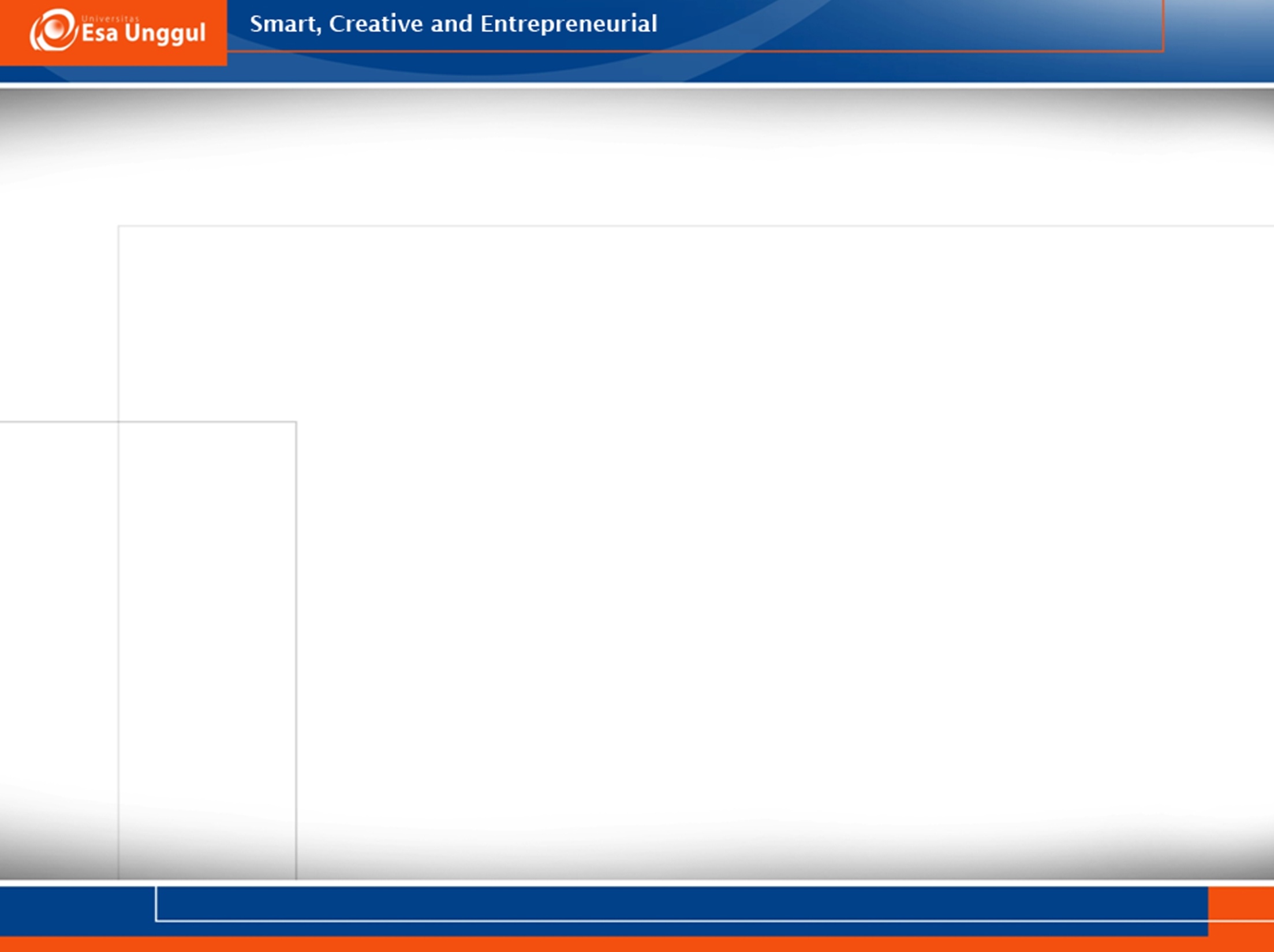 Children’s effort to imitate adults’ language
Children are unable to produce sentences outside of the rules of their developing grammar. 
adult: He’s going out. 
child: He go out.
adult: That’s an old-time train. 
child: Old-time train.
adult: Adam, say what I say. Where can I put them? 
child: Where I can put them?
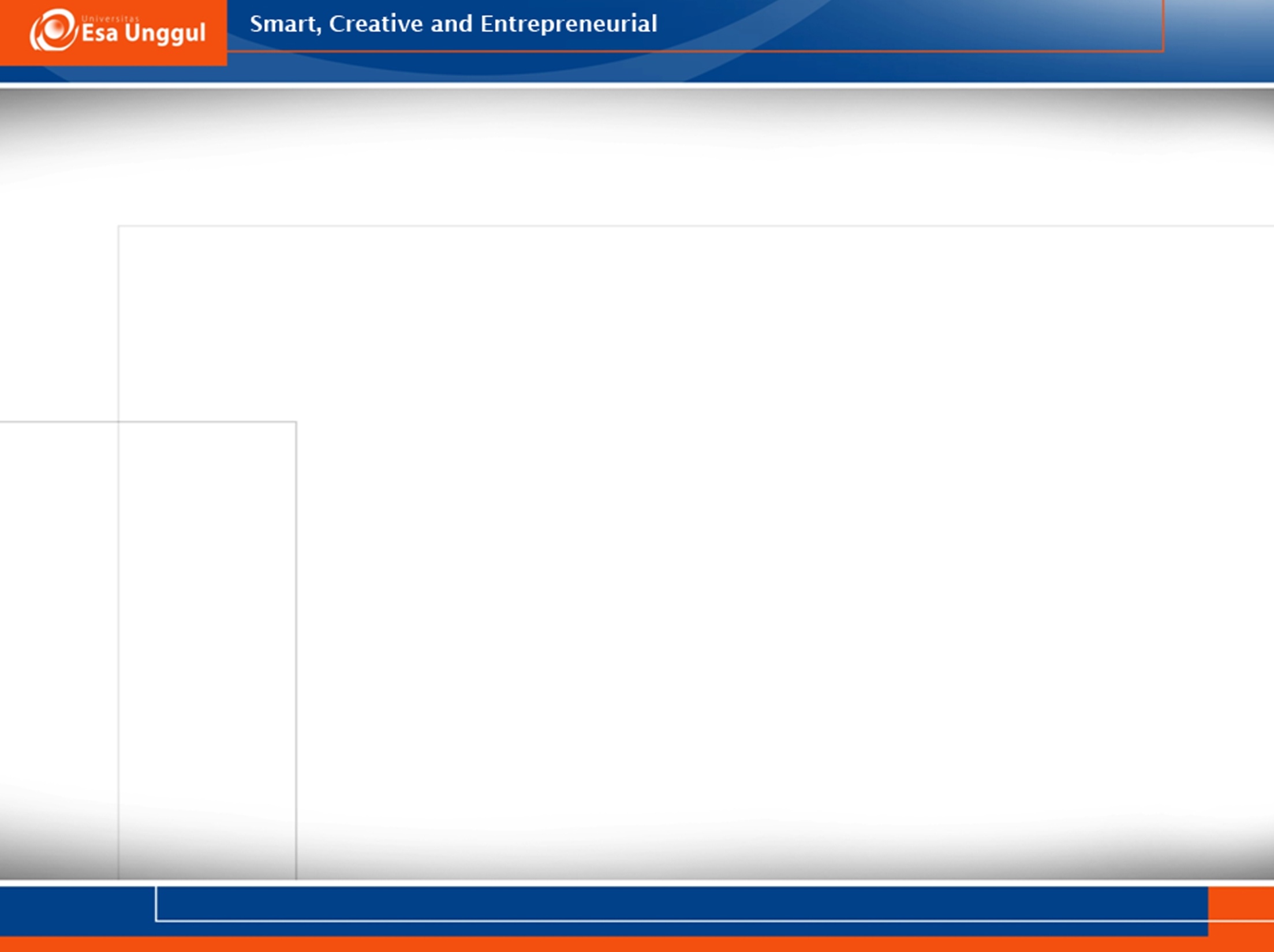 Do children learn through correctionand reinforcement?
Child	: Nobody don’t like me.
Mother	: No, say “Nobody likes me.”
Child	: Nobody don’t like me.
	(dialogue repeated eight times)
Mother	: Now, listen carefully; say “Nobody likes me.”
Child	: Oh, nobody don’t likes me.
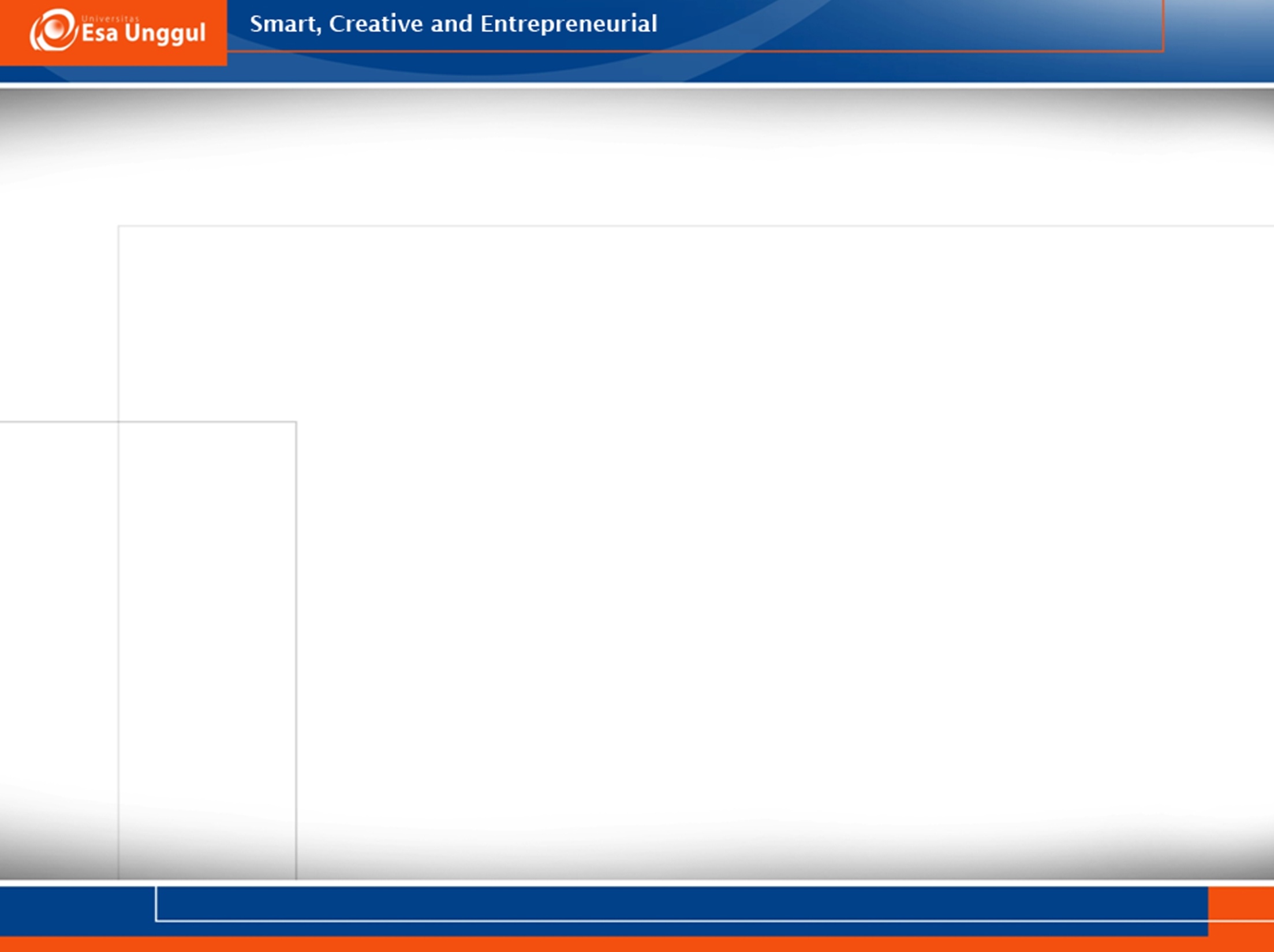 Correcting children’s language
Children do not know what they are doing wrong and are unable to make corrections even when they are pointed out, as shown by the preceding example and the following one:
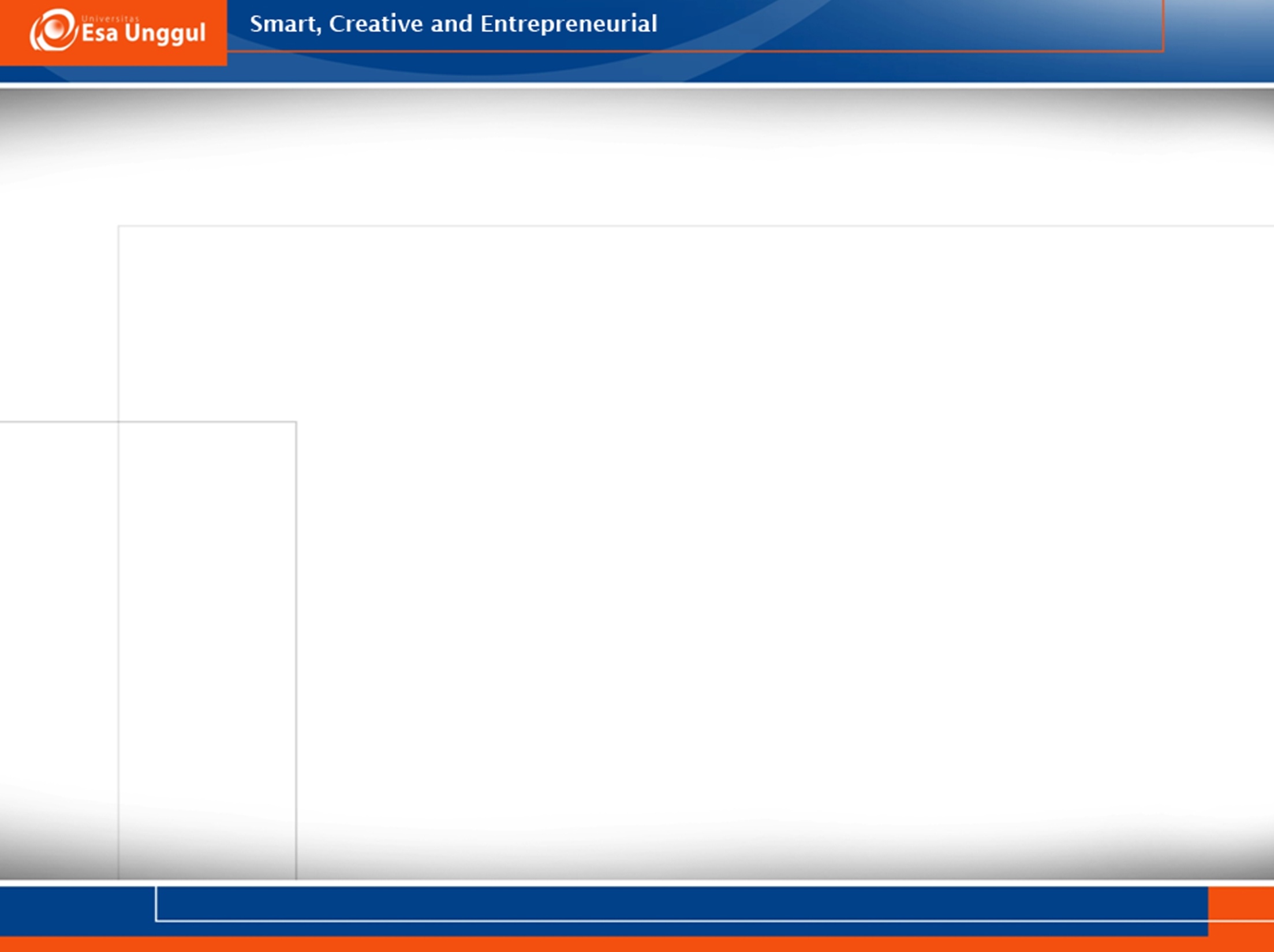 Correcting children’s language
Child		: Want other one spoon, Daddy.
Father	: You mean, you want the other spoon.
Child		: Yes, I want other one spoon, please, Daddy.
Father	: Can you say “the other spoon”?
Child		: Other . . . one . . . spoon.
Father	: Say . . . “other.”
Child		: Other.
Father	: Spoon.
Child		: Spoon.
Father	: Other . . . spoon.
Child		: Other . . . spoon. Now give me other one spoon?
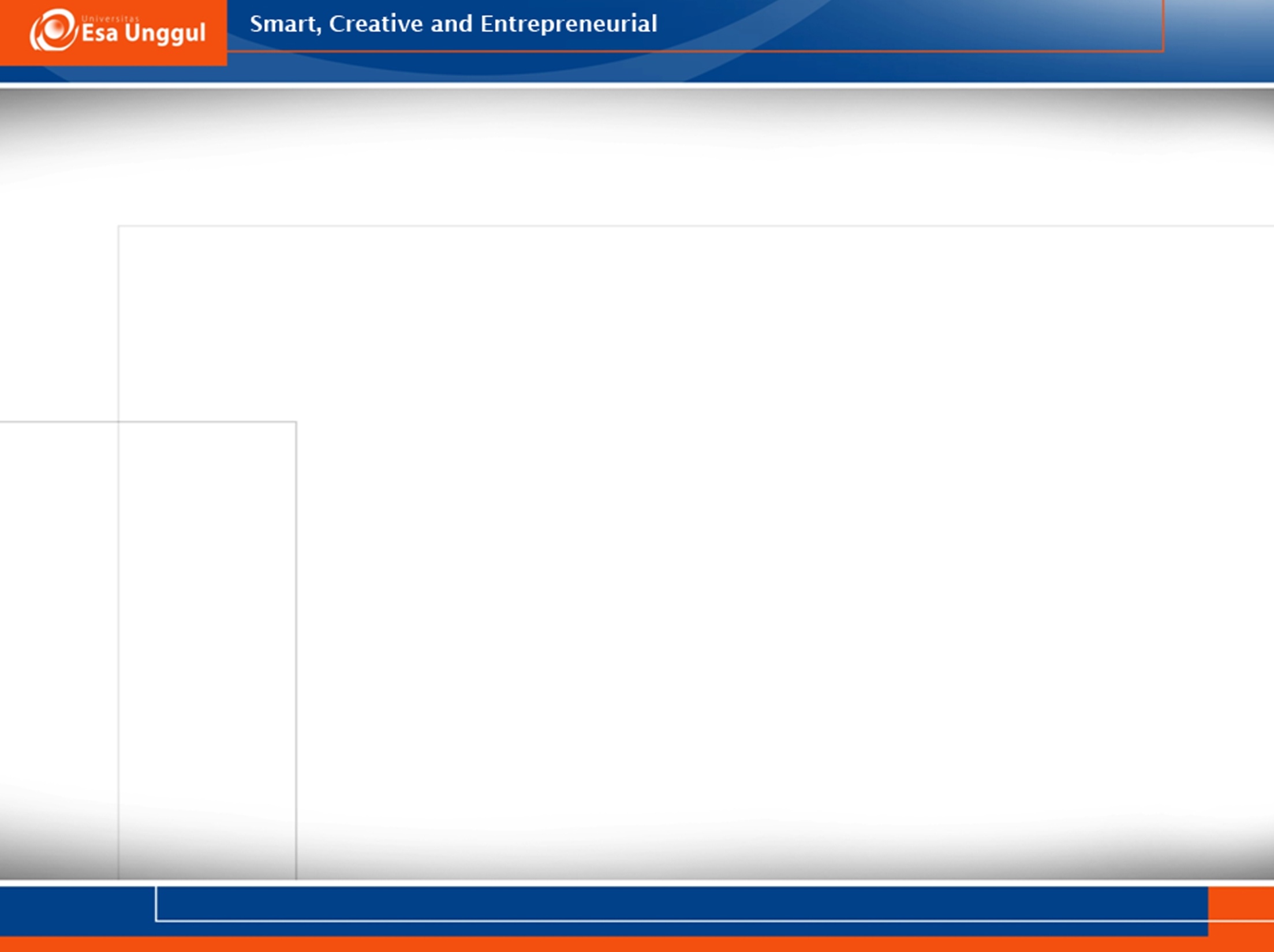 Do children learn through analogy?
It has also been suggested that children put words together to form phrases and sentences by analogy, by hearing a sentence and using it as a model to form other sentences.
The boy was sleeping. 
Was the boy sleeping?
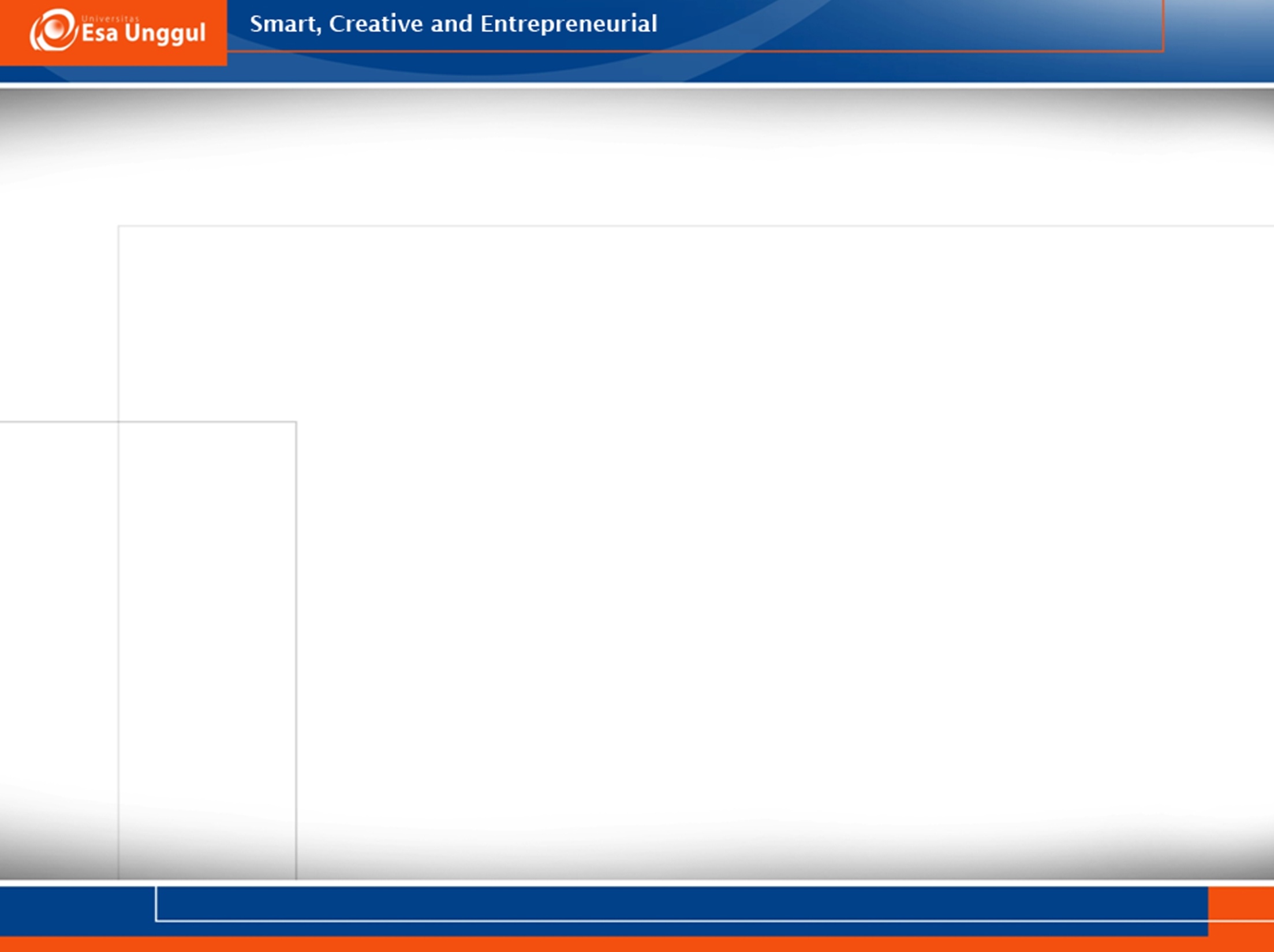 Do children learn through analogy?
The boy who is sleeping is dreaming about a new car.
If he forms a question on analogy to the simple yes-no question, he will move the first auxiliary is as follows:
*Is the boy who sleeping is dreaming about a new car?
Studies of spontaneous speech, as well as experiments, show that children never make mistakes of this sort.
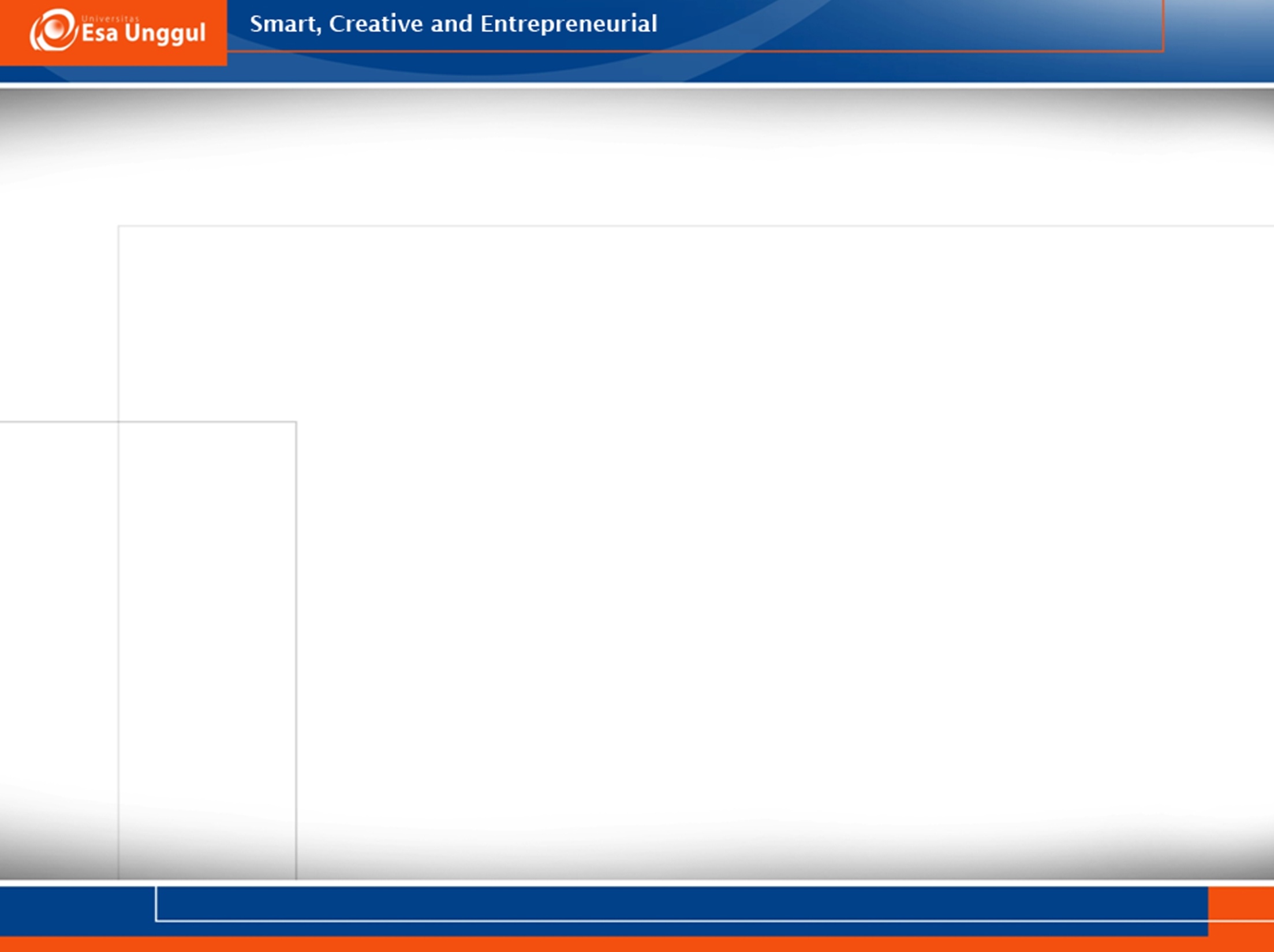 Do children learn through structured input?
Children are able to learn language because adults speak to them in a special “simplified” language sometimes called motherese, or child-directed speech (CDS) (or more informally, baby talk).
We tend to speak more slowly and more clearly, we may speak in a higher pitch and exaggerate our intonation, and sentences are generally grammatical. However, we still use complex sentences such as Mommy thinks you should sleep now.
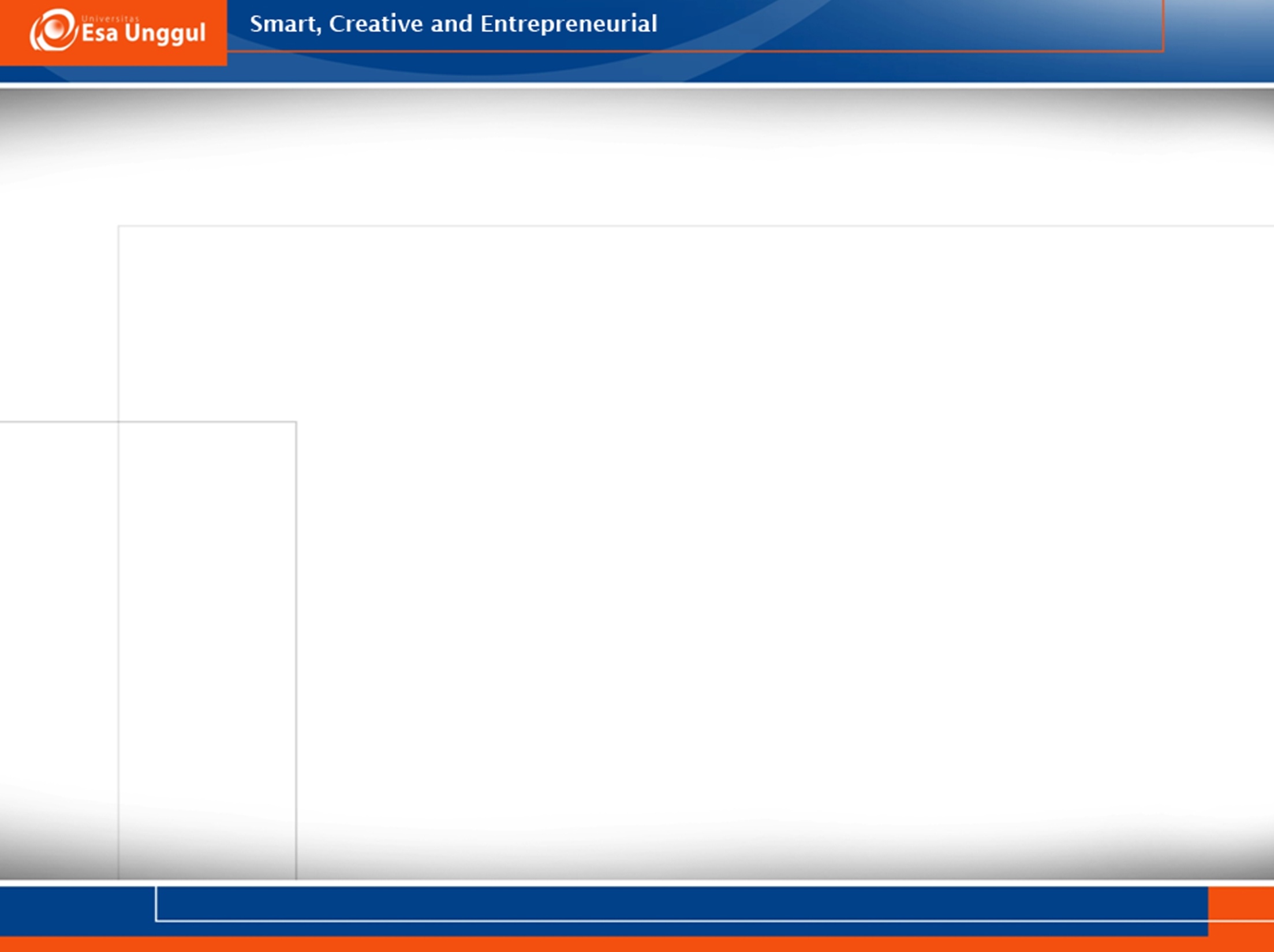 Do children learn through structured input?
Theories that assume that acquisition depends on a specially structured input also place too much emphasis on the environment rather than on the grammar-making abilities of the child. These proposals do not explain the creativity that children show in acquiring language
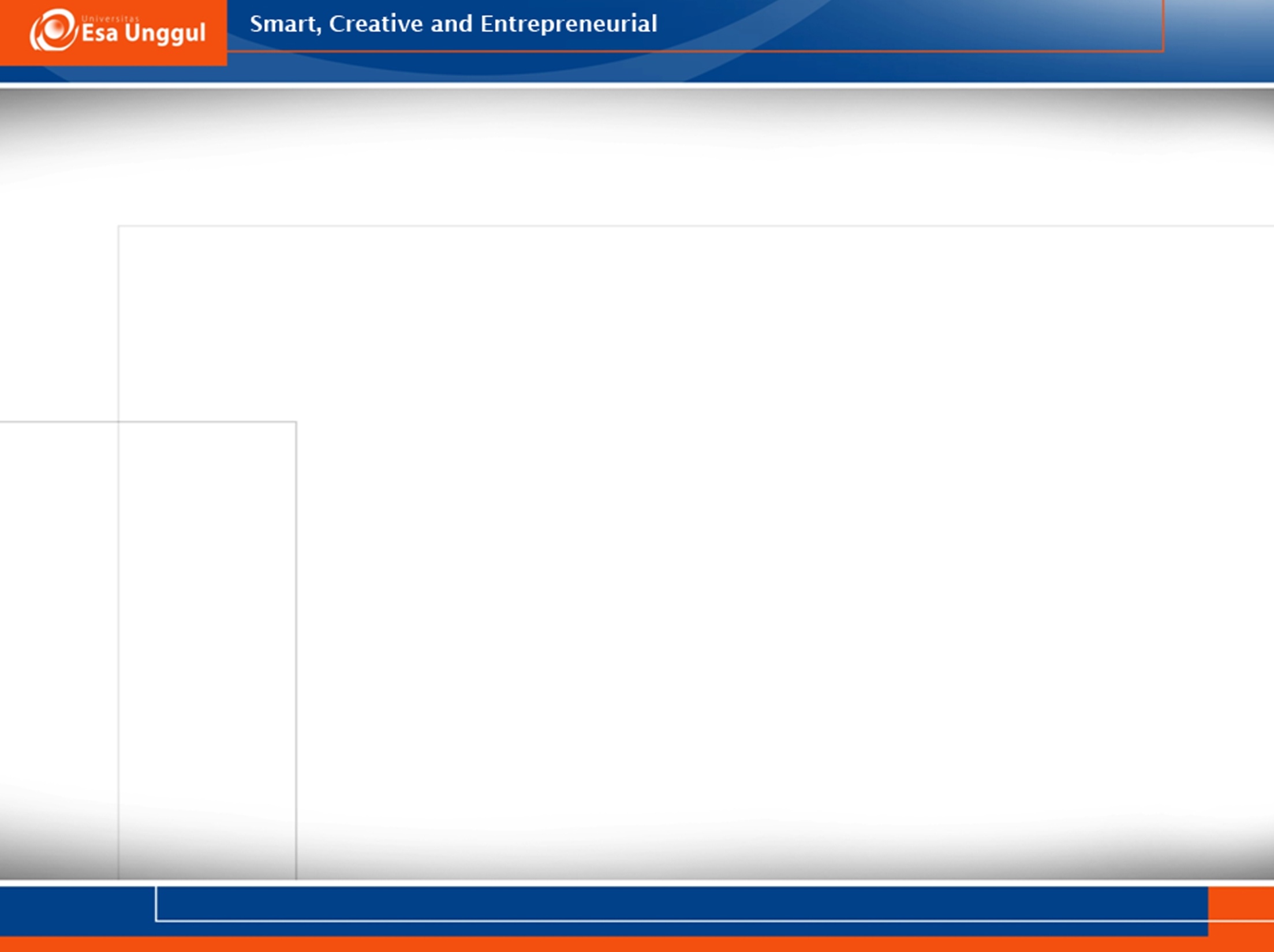 The innateness hypothesis
The input children get is a sequence of sounds, not a set of phrase structure trees. 
No amount of imitation, reinforcement, analogy, or structured input will lead the child to formulate a phrase structure tree, much less a principle of structure dependency.
The child extracts from the linguistic environment those rules of grammar that are language specific, such as word order and movement rules.
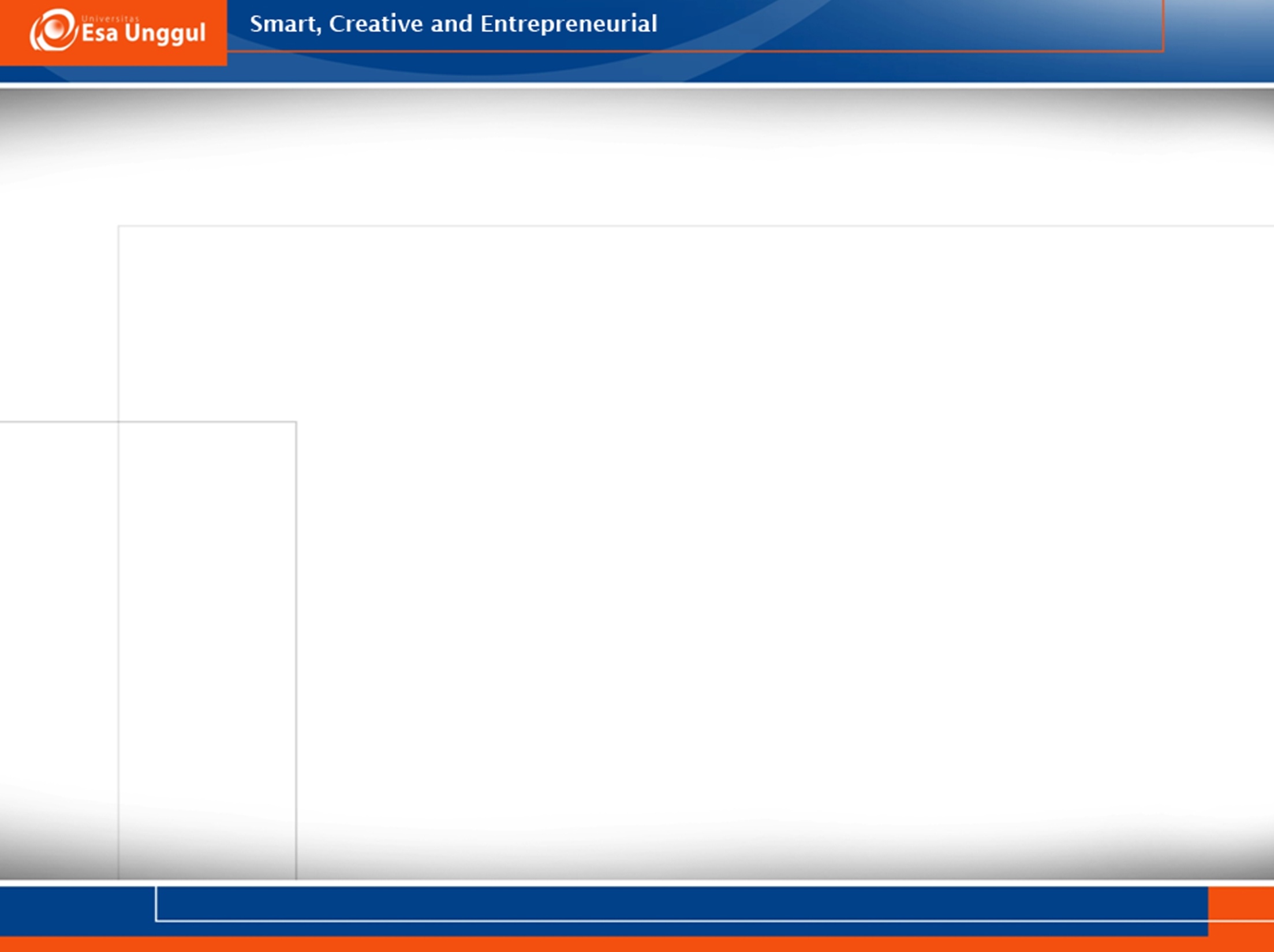 Universal Grammar (UG)
Children acquire a complex grammar quickly and easily without any particular help beyond exposure to the language because they do not start from scratch. 
UG provides them with a significant head start. It helps them to extract the rules of their language and to avoid many grammatical errors.
UG is not a grammar like the grammar of English or Arabic, but represents the principles to which all human languages conform. 
Children create grammars based on the linguistic input and are guided by UG.
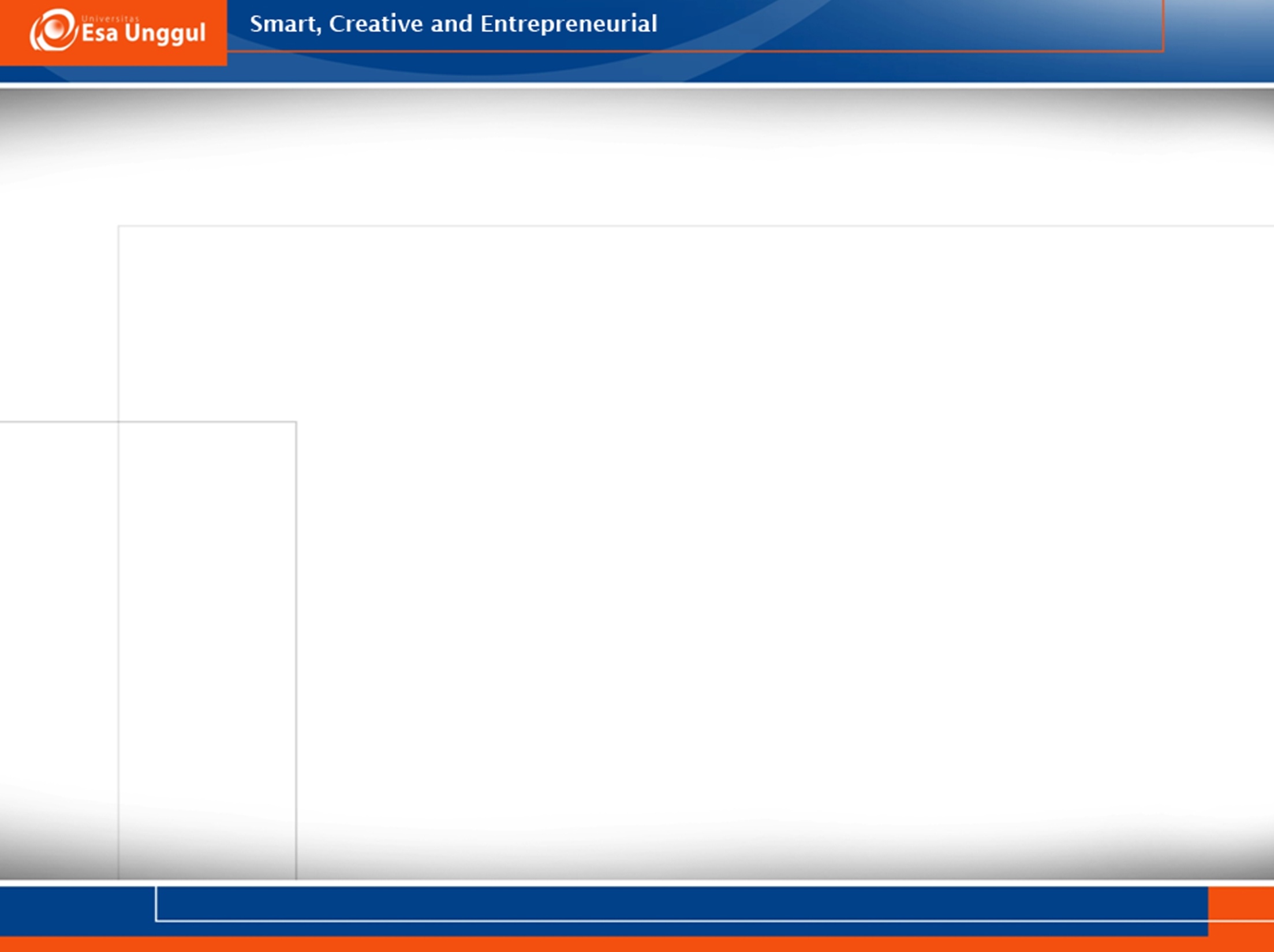 Stages in language acquisition
From first words to virtual adult competence takes three to five years, during which time children pass through linguistic stages. 
They begin by babbling, they then acquire their first words, and in just a few months they begin to put words together into sentences.
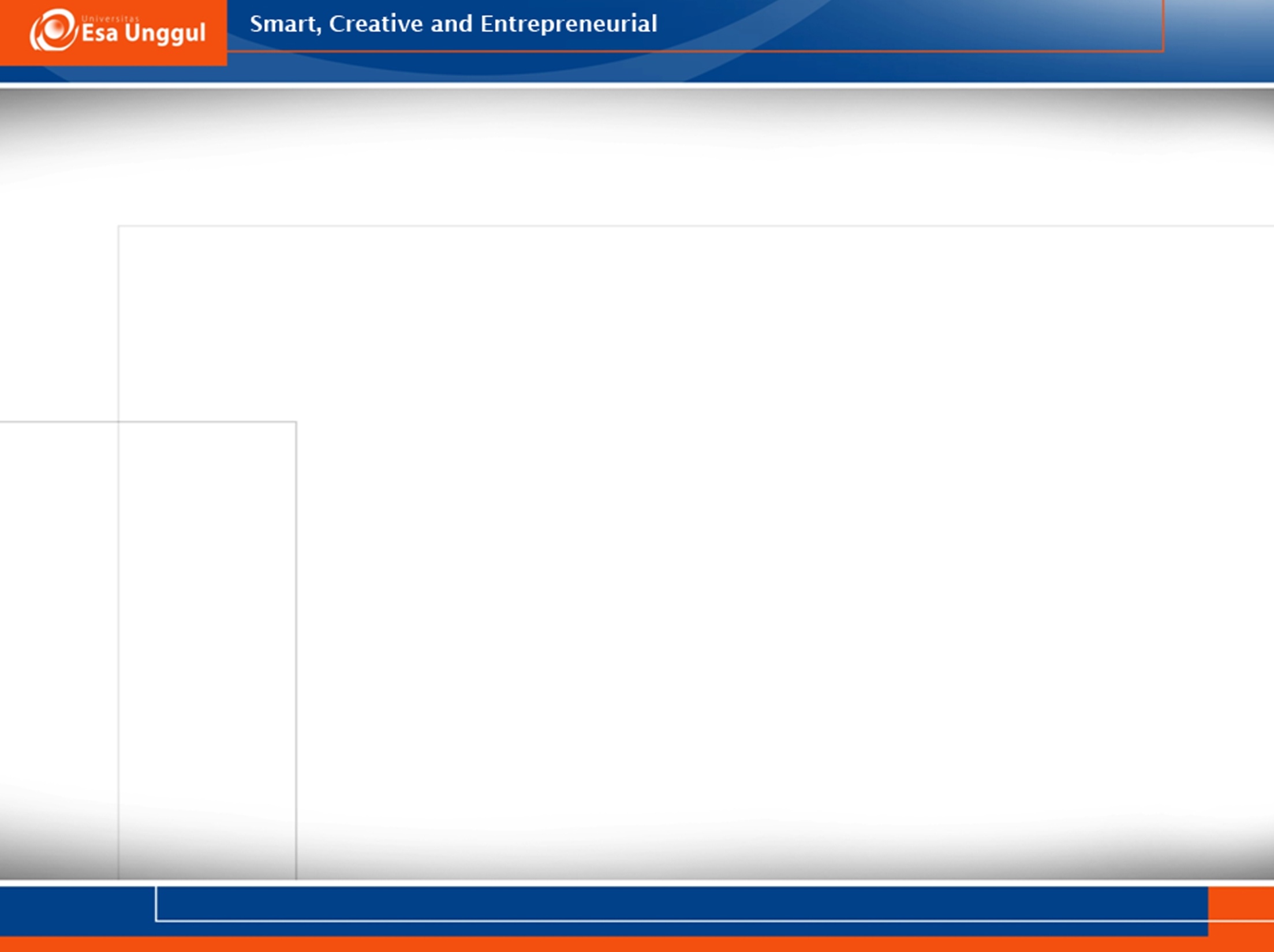 The perception and production of speech sounds
A newborn will respond to phonetic contrasts found in human languages even when these differences are not phonemic in the language spoken in the baby’s home. 
A baby hearing a human voice over a loudspeaker saying [pa] [pa] [pa] will slowly decrease her rate of sucking. If the sound changes to [ba] or even [pʰa], the sucking rate increases dramatically.
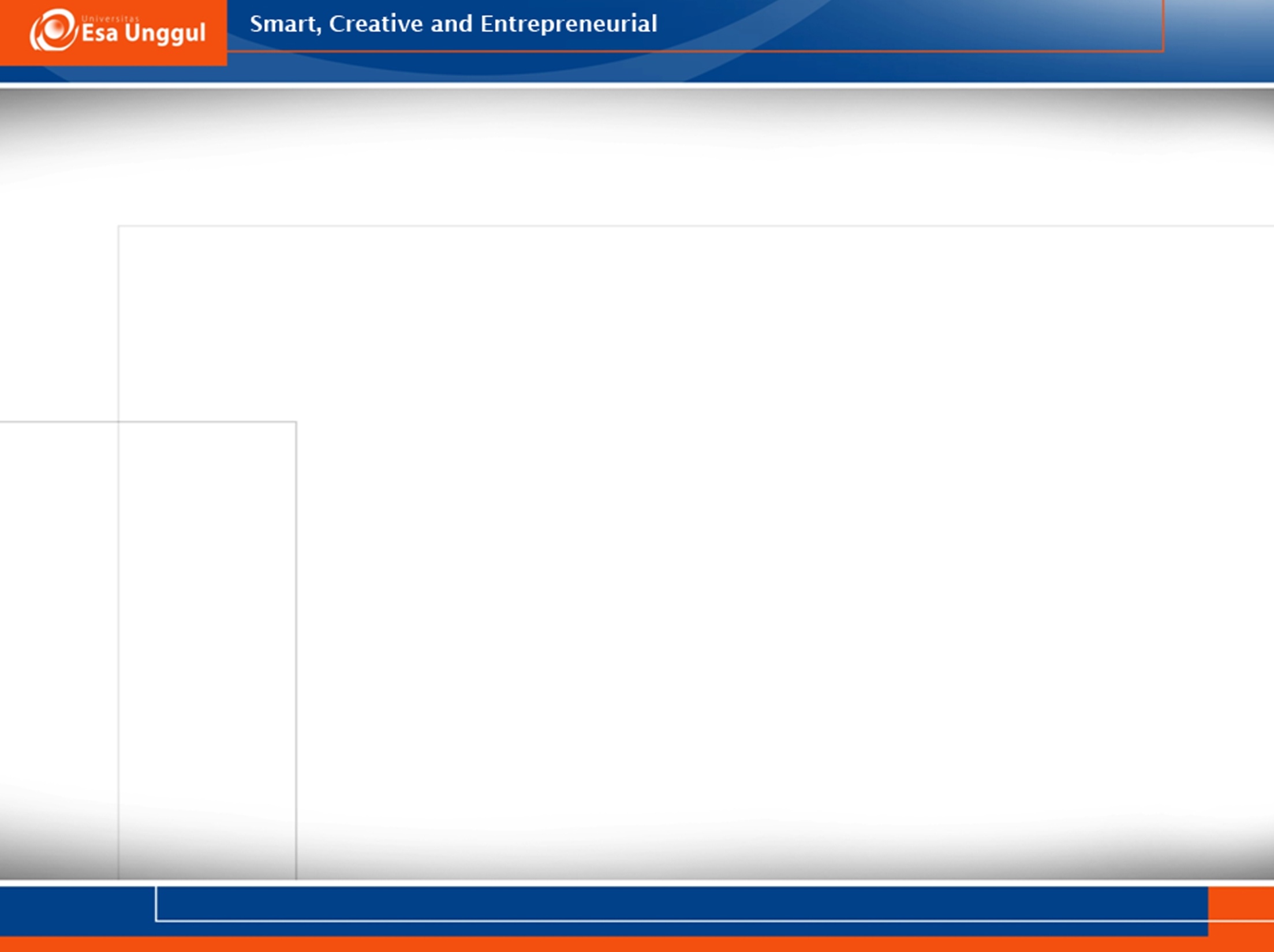 The perception and production of speech sounds
Infants can perceive voicing contrasts such as [pa] versus [ba], contrasts in place of articulation such as [da] versus [ga], and contrasts in manner of articulation such as [ra] versus [la], or [ra] versus [wa], among many others.
Japanese infants can no longer hear the difference between [r] and [l], which do not contrast in Japanese, whereas babies in English-speaking homes retain this perception.
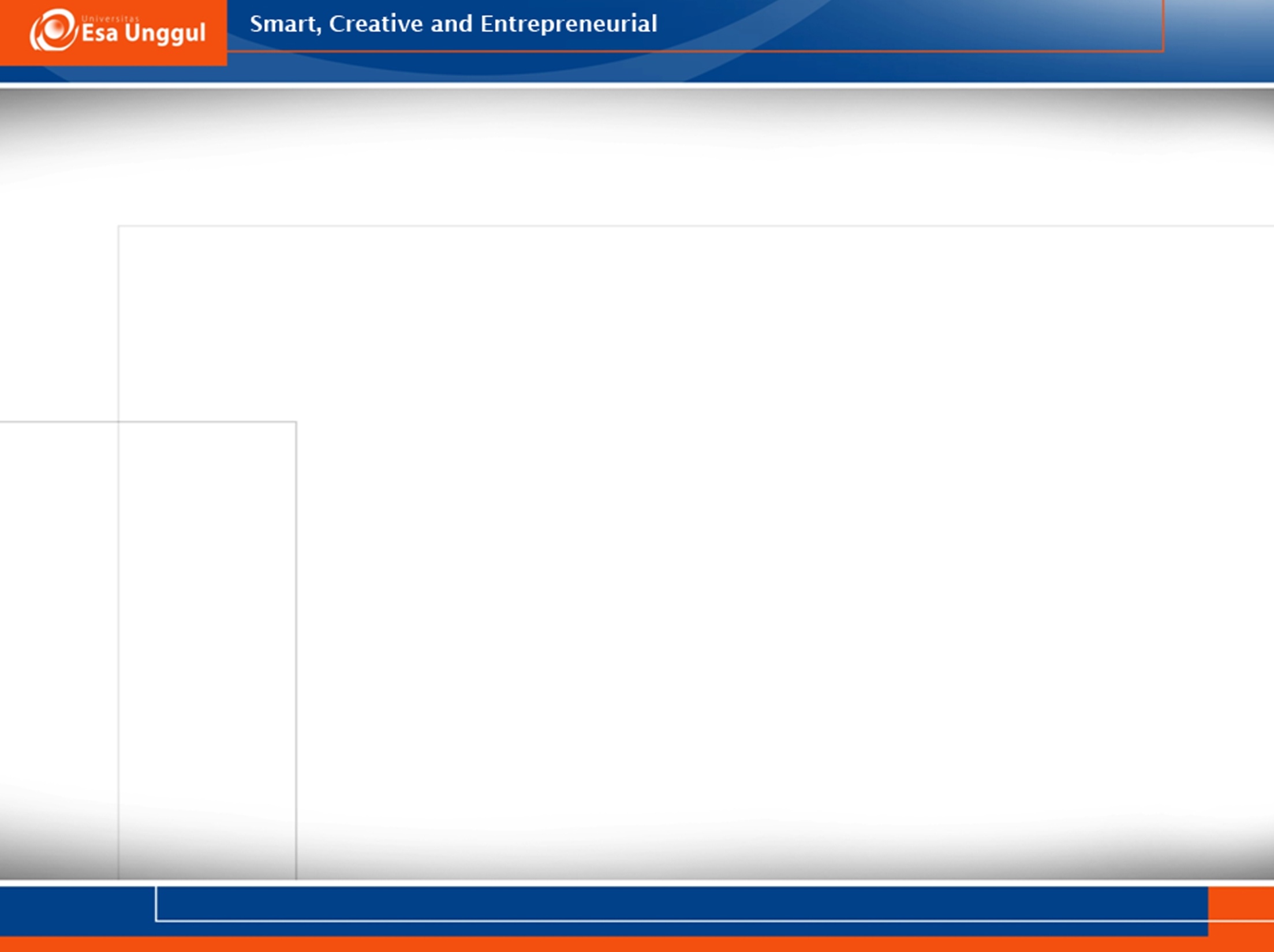 Babling
At around six months, the infant begins to babble.
By the end of the first year the child’s babbles come to include only those sounds and sound combinations that occur in the target language. 
Babbles begin to sound like words, although they may not have any specific meaning attached to them.
Babbling is the earliest stage in language acquisition.
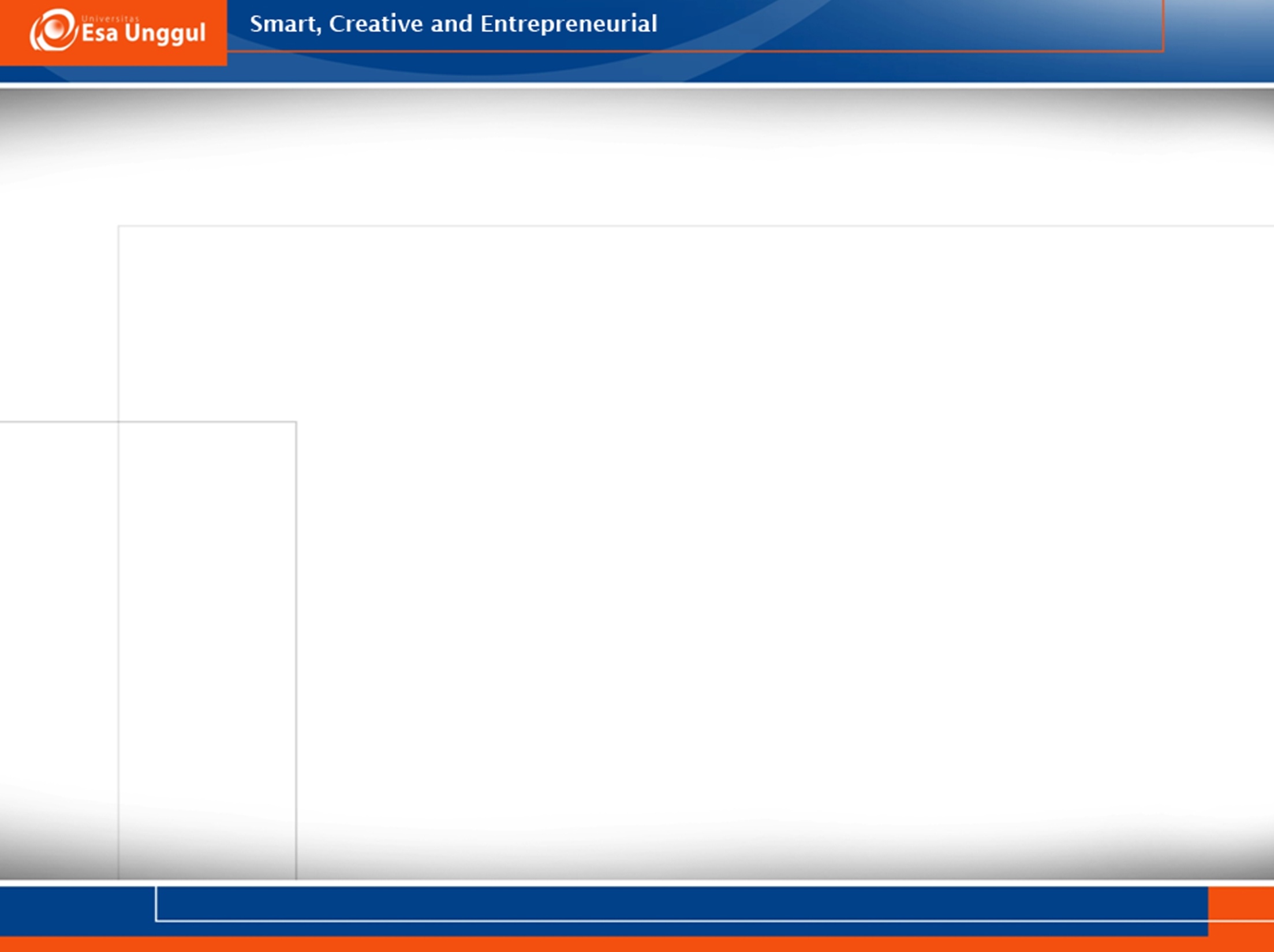 First word
Some time after the age of one, the child begins to repeatedly use the same string of sounds to mean the same thing. At this stage children realize that sounds are related to meanings.
Most children go through a stage in which their utterances consist of only one word. This is called the holophrastic or “whole phrase” stage because these one-word utterances seem to convey a more complex message. For example, when a child says “down” he may be making a request to be put down.
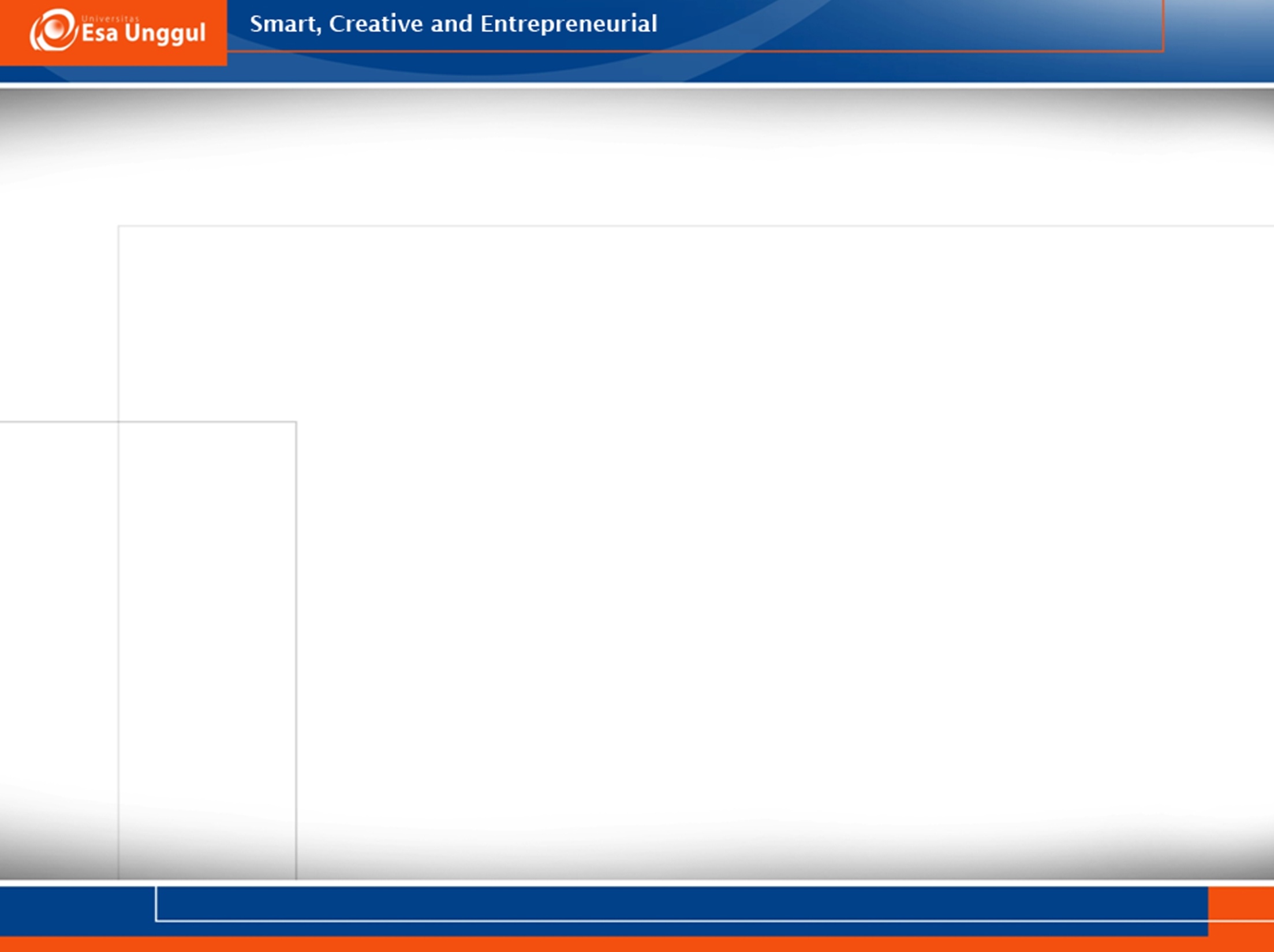 The aquisition of phonology
Children first acquire the small set of sounds common to all languages regardless of the ambient language(s), and in later stages acquire the less common sounds of their own language. For example, most languages have the sounds [p] and [s], but [θ] is a rare sound.
The order of acquisition of classes of sounds begins with vowels and then goes by manner of articulation for consonants: nasals are acquired first, then glides, stops, liquids, fricatives, and affricates. Natural classes characterized by place of articulation features : labials, velars, alveolars, and palatals.
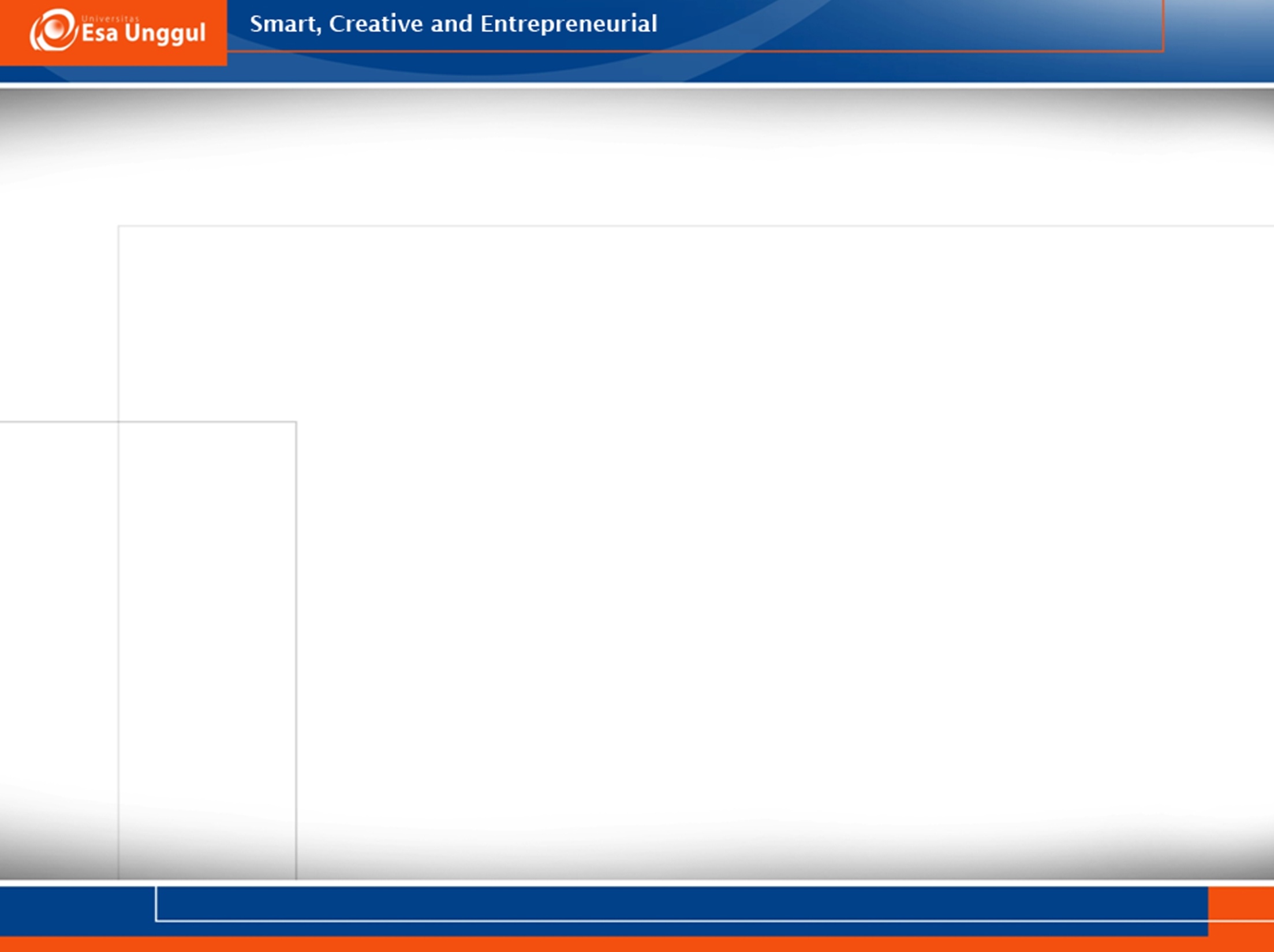 The acquisition of phonology
A child’s first words show many substitutions of one feature for another or one phoneme for another. 
Mouth [maʊθ] is pronounced mouse [maʊs]
Light [laɪt] is pronounced yight [jaɪt].
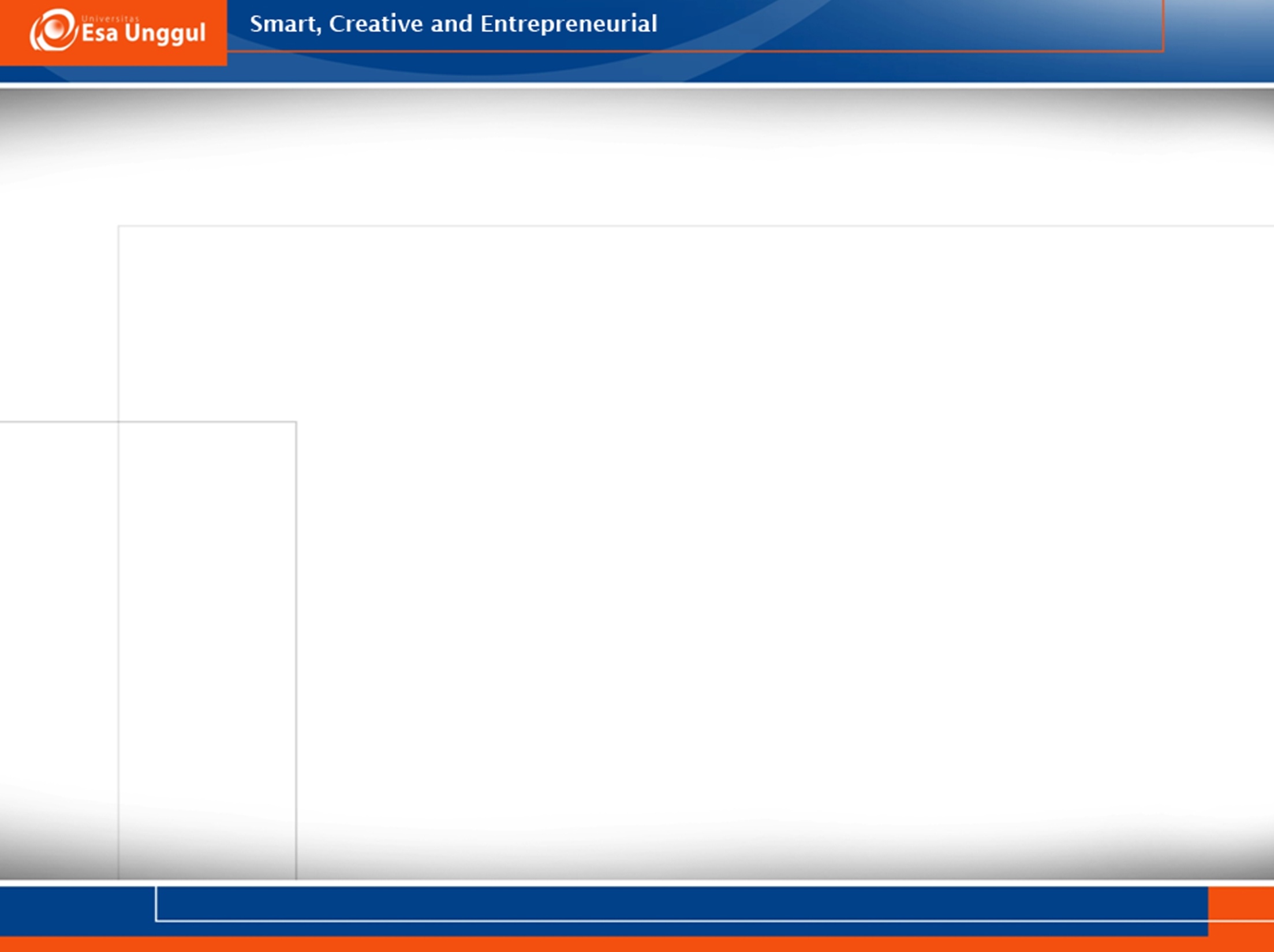 The acquisition of word meaning
A child may extend the meaning of a word from a particular referent to encompass a larger class. 
Sock not only for socks but also for other undergarments that are put on over the feet such as undershorts.
Overextensions are usually based on physical attributes such as size, shape, and texture. Ball may refer to all round things, bunny to all furry things, and so on.
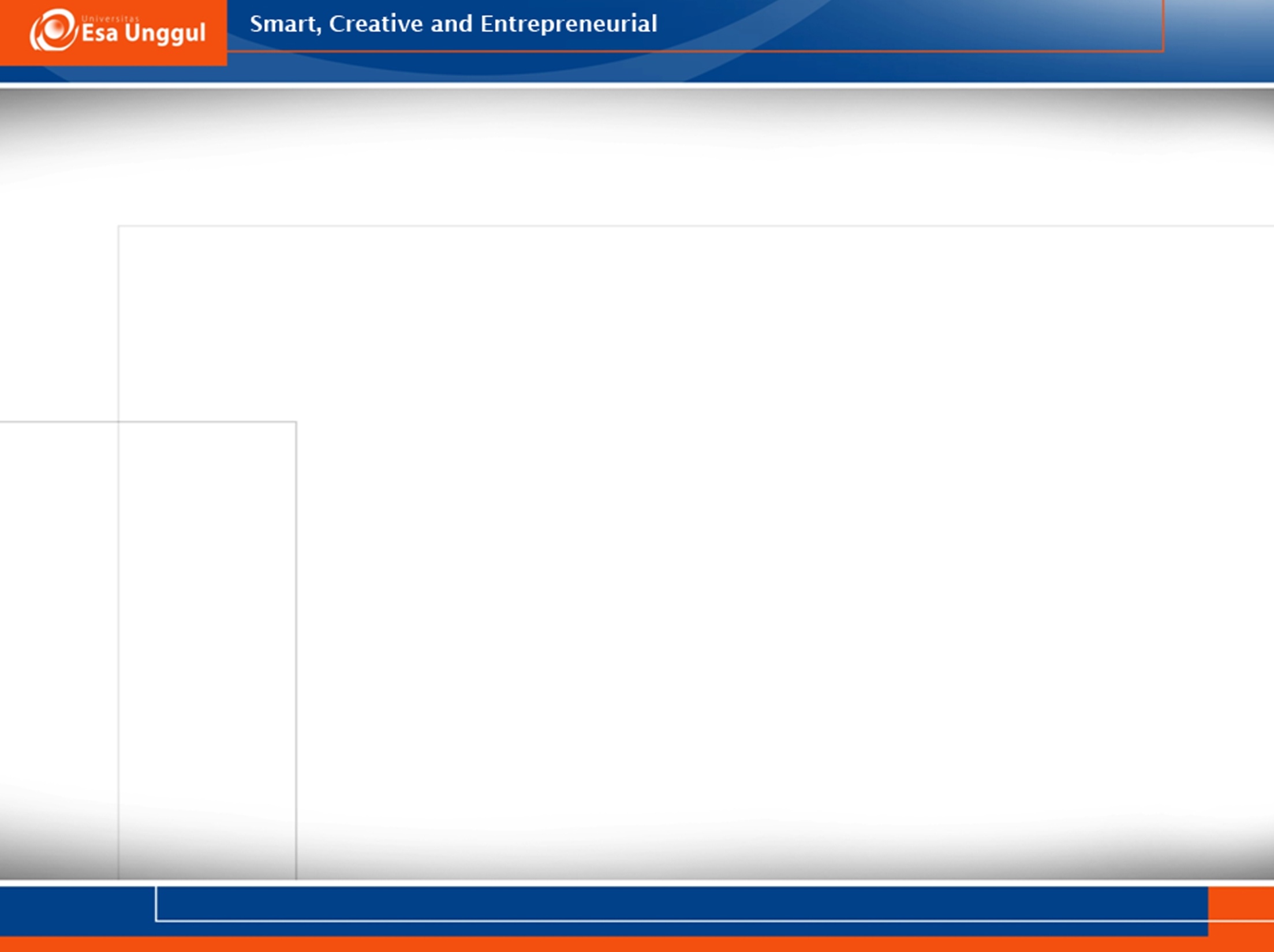 The acquisition of word meaning
“uh oh,” which a child would say after he had an accident like spilling juice, or when he deliberately poured his yogurt over the side of his high chair. His use of this word shows his developing use of language for social purposes.
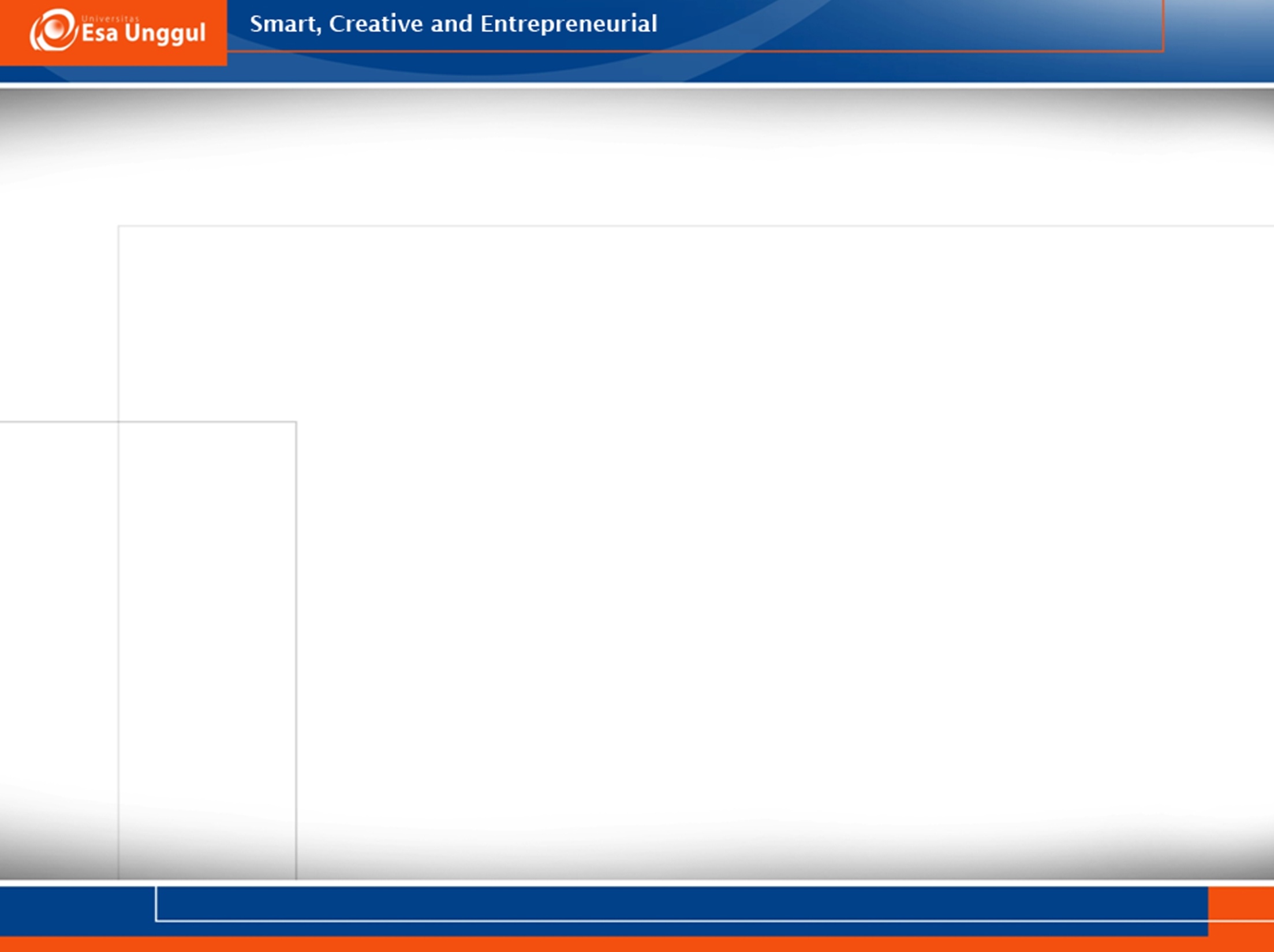 The acquisition of morphology
Children’s errors in morphology reveal that the child acquires the regular rules of the grammar and then overgeneralizes them. This overgeneralization occurs when children treat irregular verbs and nouns as if they were regular.
Examples: bringed, goed, drawed, and runned, or foots, mouses, and sheeps.
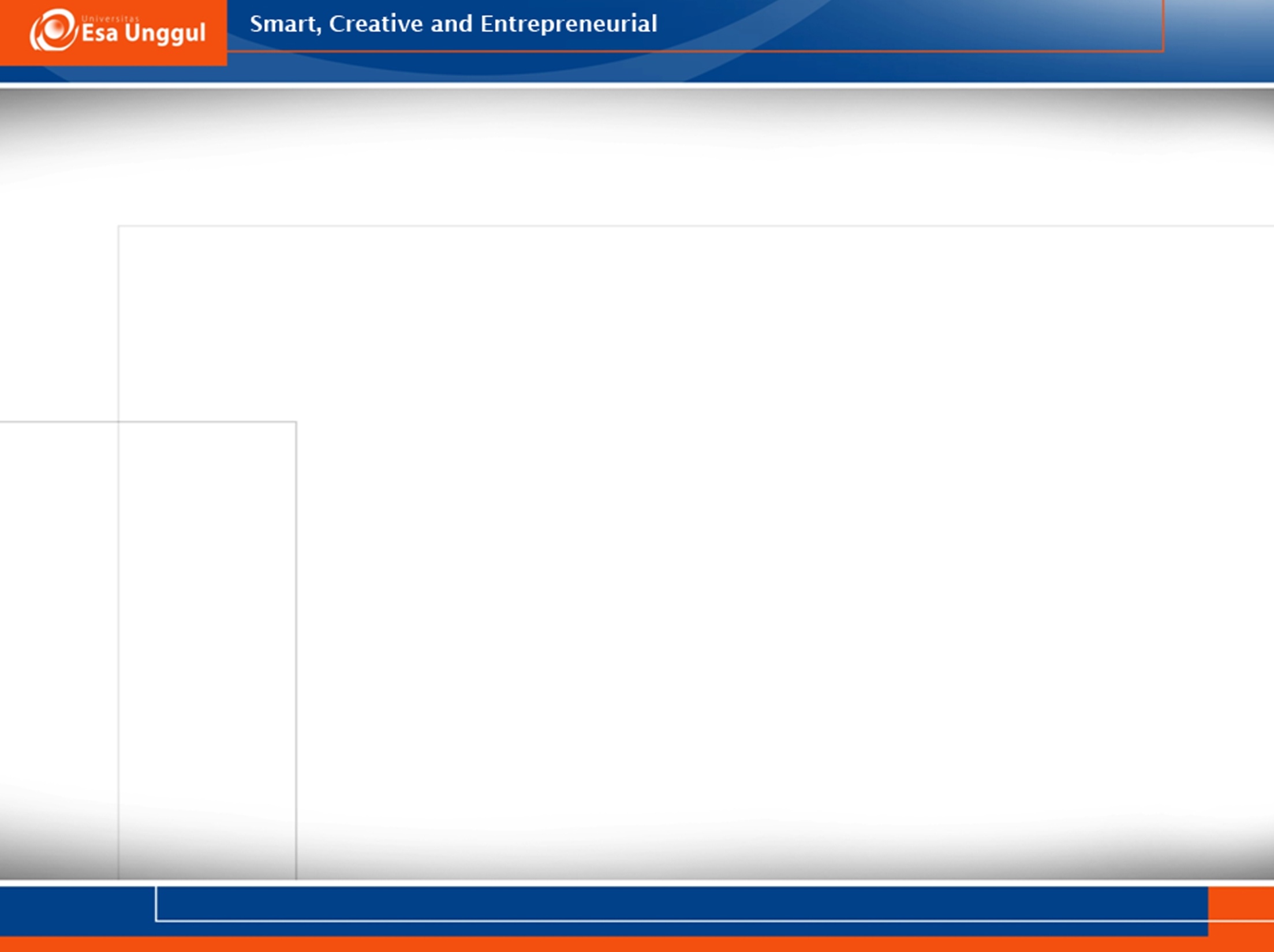 The acquisition of morphology
Children also show knowledge of the derivational rules of their language and use these rules to create novel words. For example, we can derive verbs from nouns. 
From the noun microwave we now have a verb to microwave; from the noun e(lectronic) mail we derived the verb to e-mail. Children acquire this derivational rule early and use it often because there are lots of gaps in their verb vocabulary.
I broomed it up. “I swept it up.”
He’s keying the door. “He’s opening the door (with a key).”
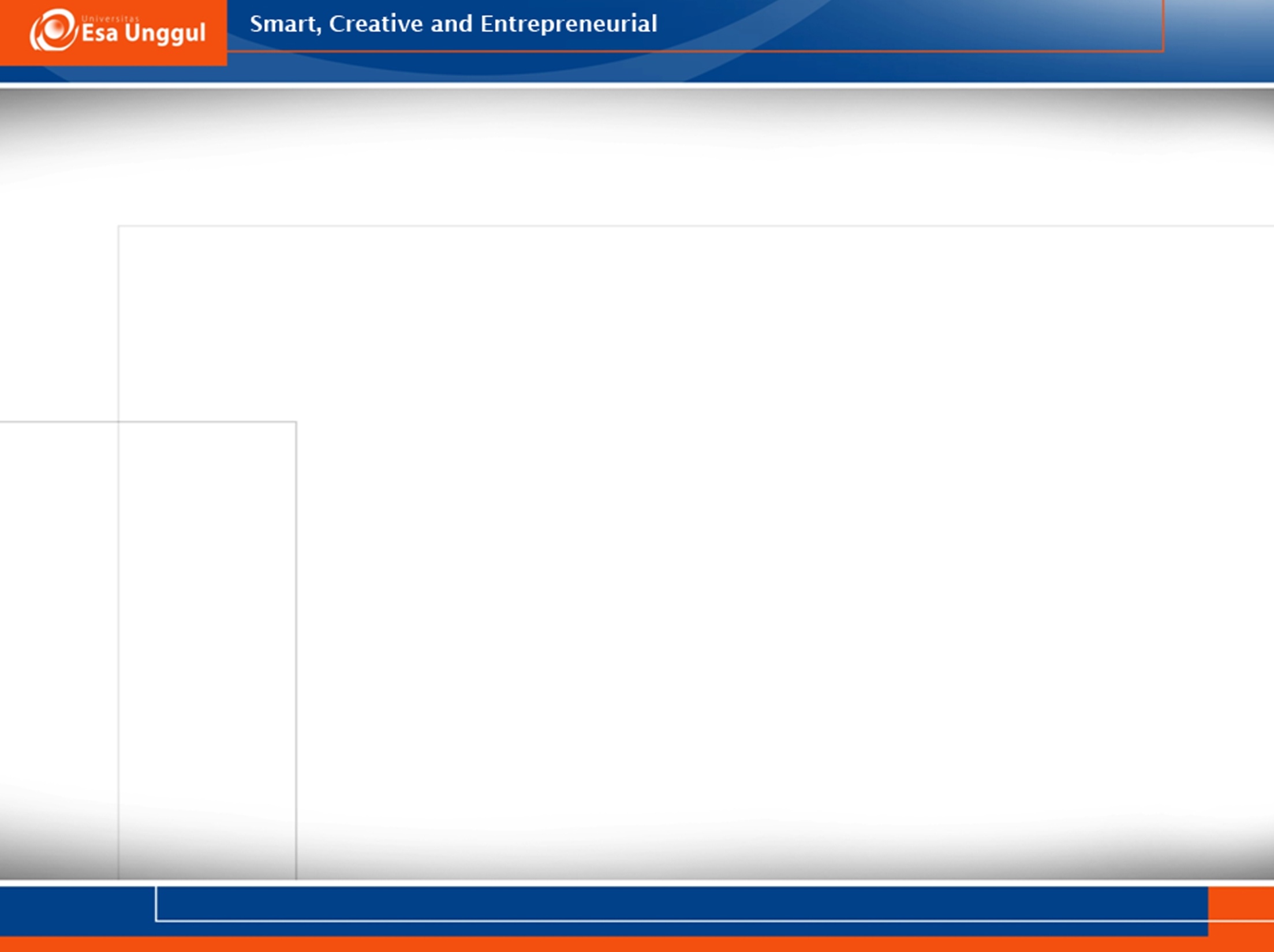 The acquisition of syntax
Around the time of their second birthday, children begin to put words together. At first these utterances appear to be strings of two of the child’s earlier holophrastic utterances, each word with its own single-pitch contour.
Soon, they begin to form actual two-word sentences with clear syntactic and semantic relations.
Mommy sock can express a subject + object relation in the situation when the mother is putting the sock on the child, or a possessive relation when the child is pointing to Mommy’s sock.
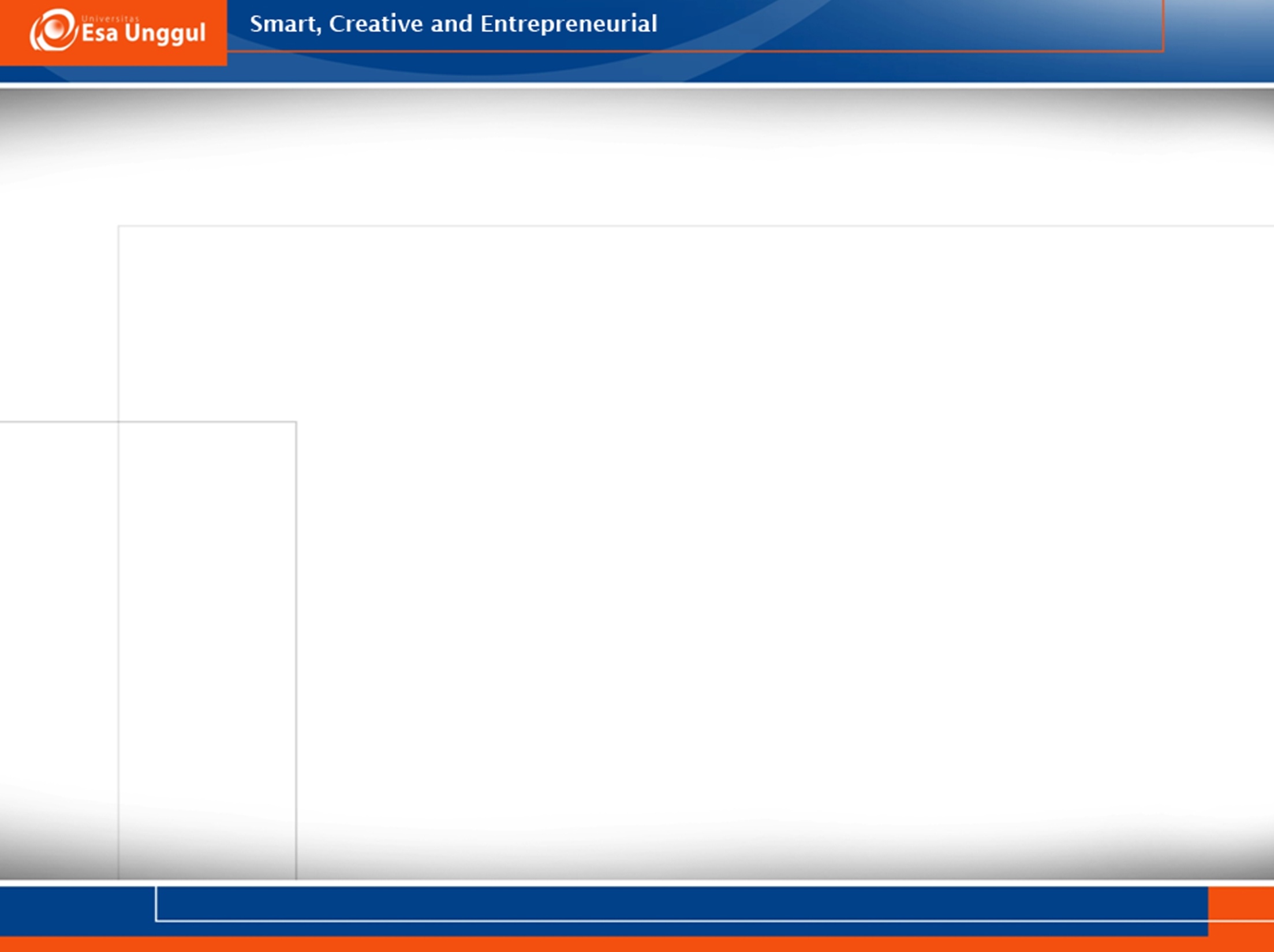 The acquisition of syntax
It can take many months before children use all the grammatical morphemes and auxiliary verbs consistently.
“I(’m) play(ing with) this.”
“Mommy talk(ed to the) men.”
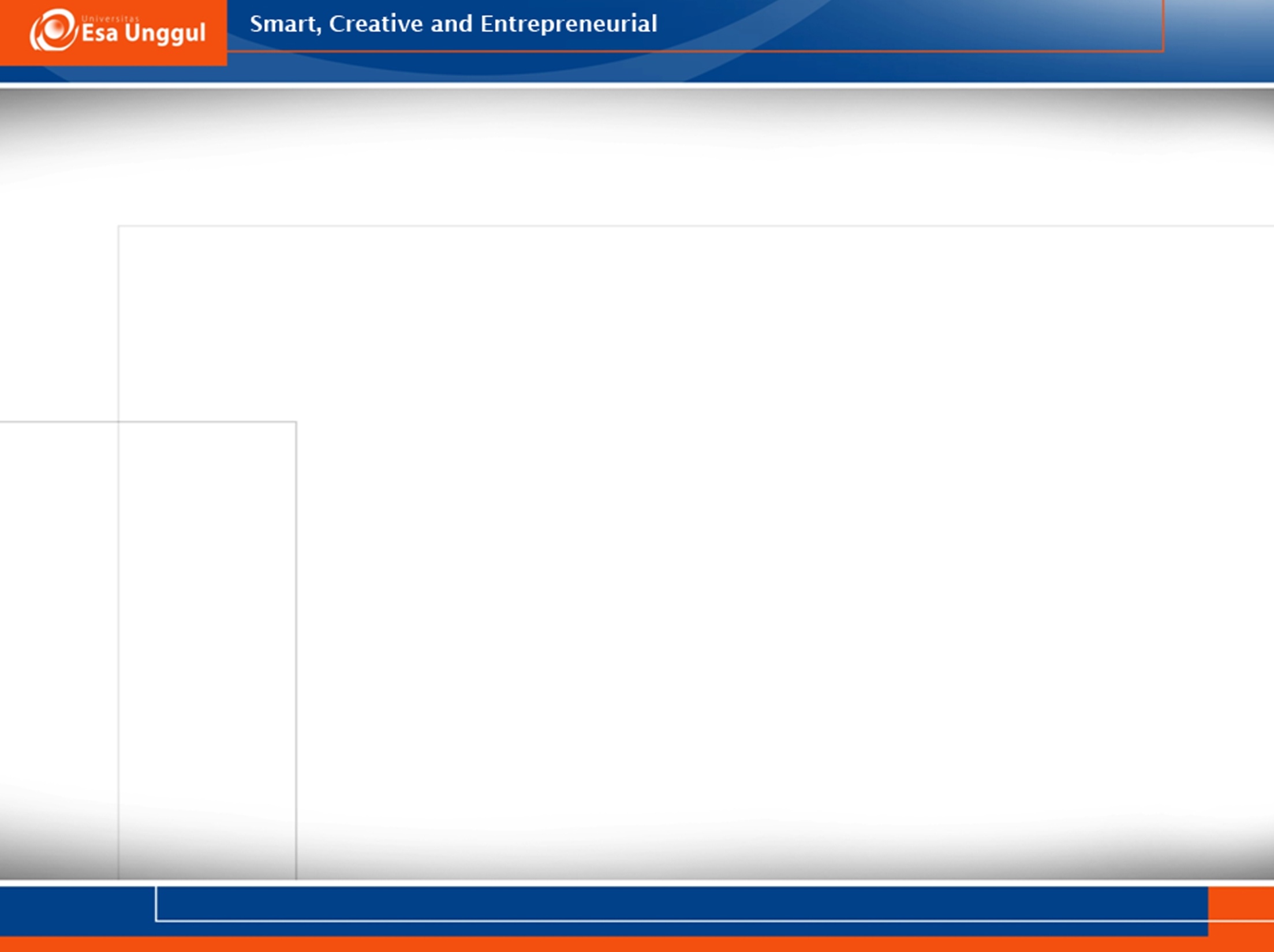 The acquisition of syntax
Although the sentences may lack certain morphemes, they nevertheless appear to have hierarchical constituent structures and syntactic rules similar to those in the adult grammar. 
For example, children almost never violate the word-order rules of their language. In languages with relatively fixed word order such as English and Japanese, children use the required order (SVO in English, SOV in Japanese) from the earliest stage.
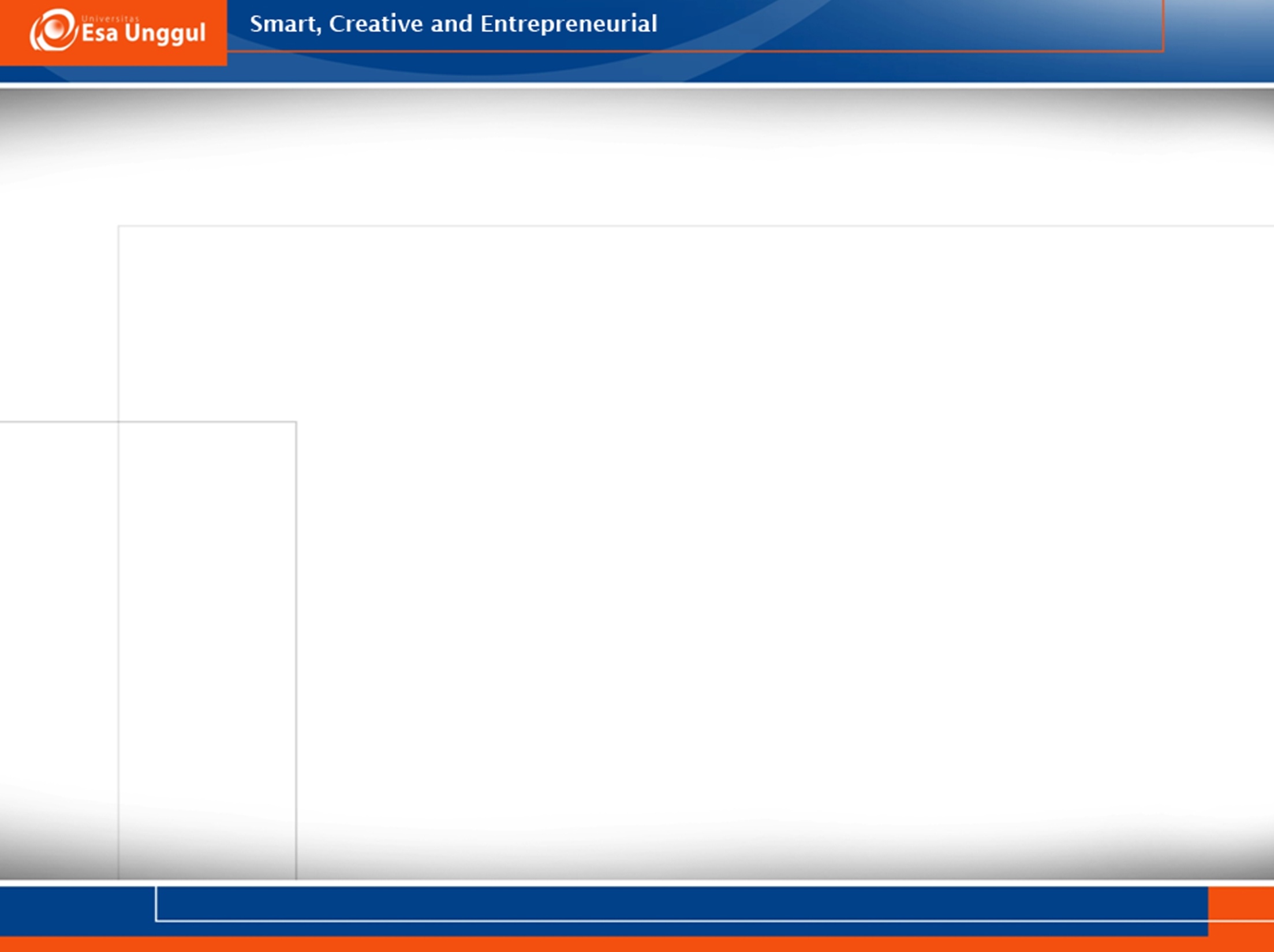 The acquisition of syntax
By the age of 3;0, most children are consistent in their use of function morphemes. 
They have begun to produce and understand complex structures, including coordinated sentences and embedded sentences of various kinds.
I want this doll because she’s big.
I know what to do.
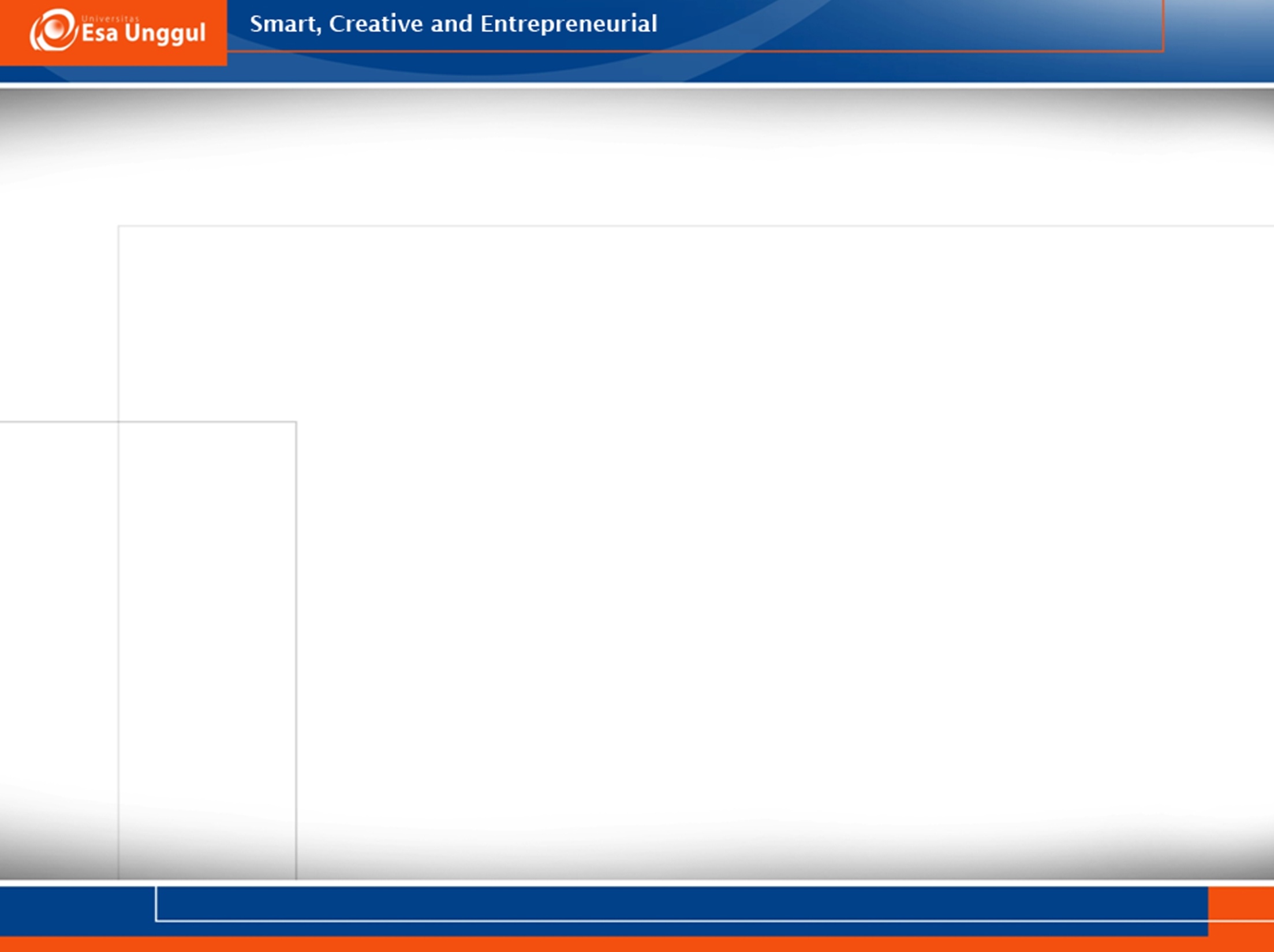 The acquisition of syntax
Children can generally form grammatical wh questions with the proper Aux inversion such as What can I do tomorrow? .
They can produce and understand relative clauses such as This is the lion that chased the giraffe.
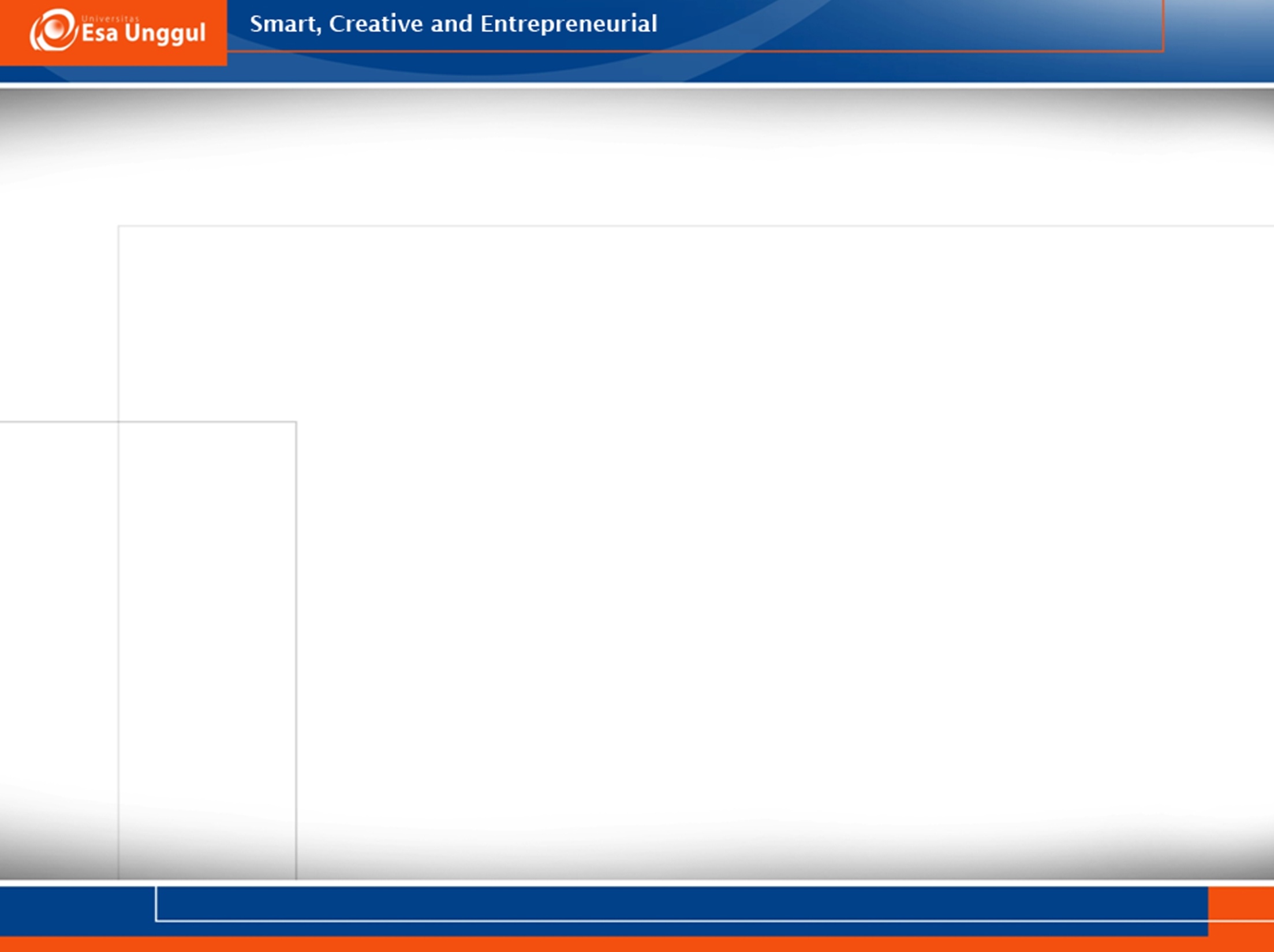 The acquisition of pragmatics
Context is needed to determine the reference of pronouns.
The meaning of I and you depends on who is talking and who is listening.
Younger children (around age two) have difficulty with the “shifting reference” of these pronouns. A typical error that children make at this age is to refer to themselves as “you,” for example, saying “You want to take a walk” when they mean “I want to take a walk.”
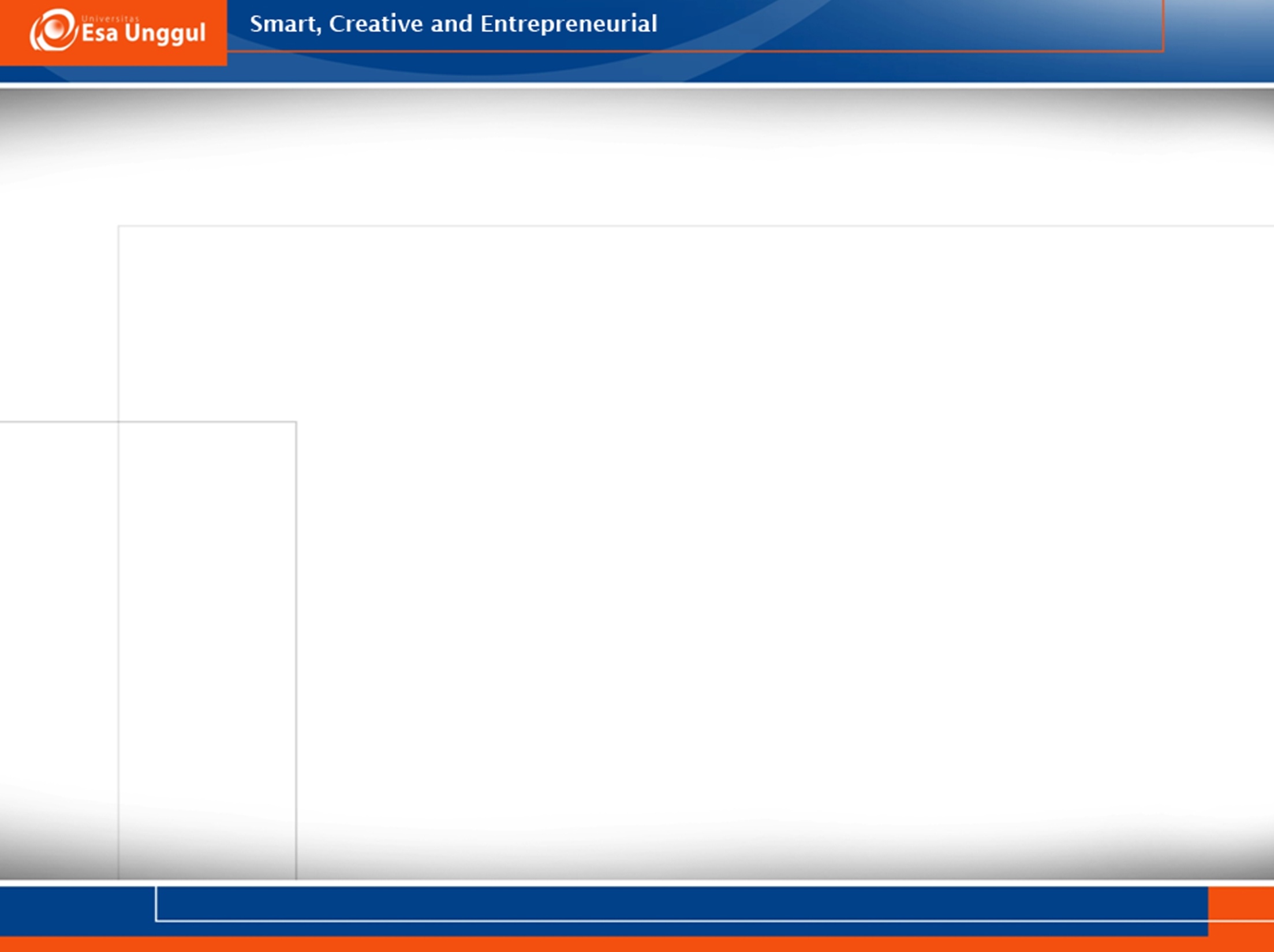 The acquisition of pragmatics
Like pronouns, the interpretation of articles depends on context.
The definite article the, as in “the boy,” can be used felicitously only when it is clear to speaker and hearer what boy is being discussed. In a discourse the indefinite article a/an must be used for the first mention of a new referent, but the definite article (or pronoun) may be used in subsequent mentions